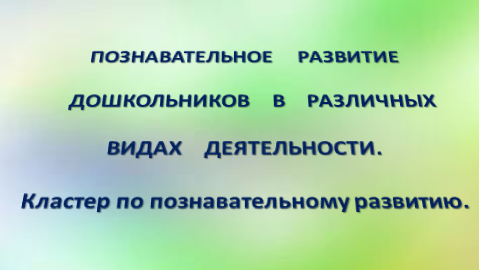 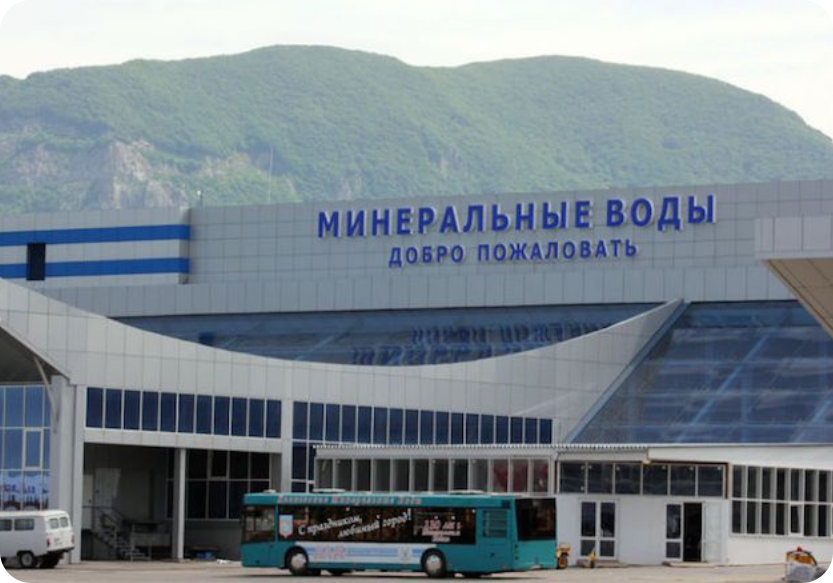 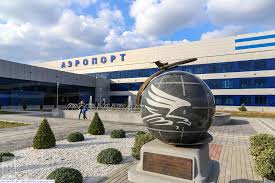 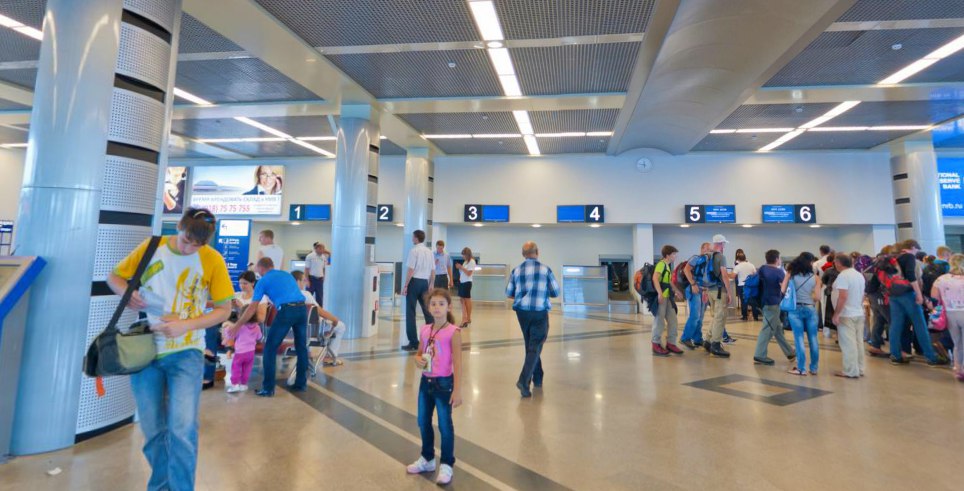 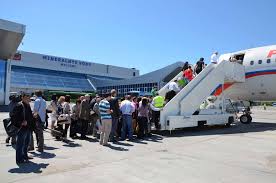 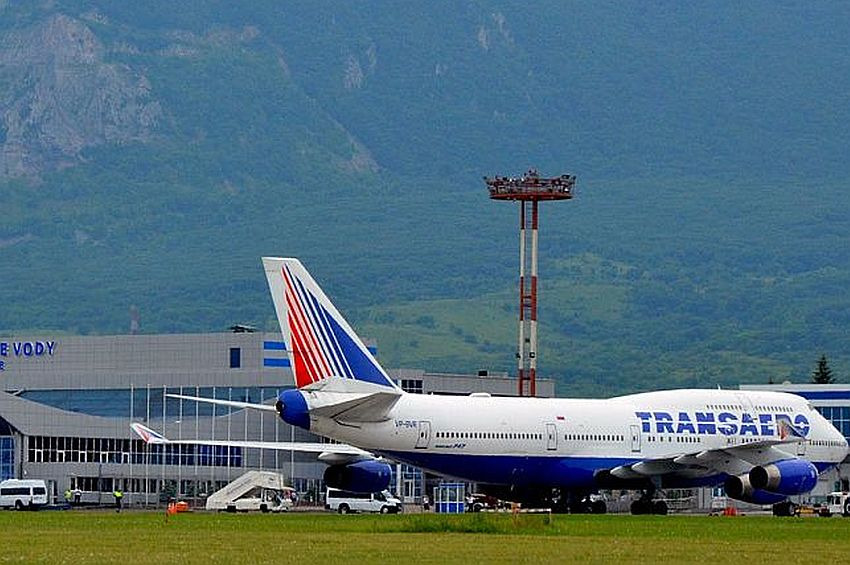 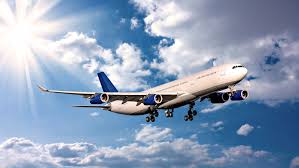 ПОЗНАВАТЕЛЬНОЕ     РАЗВИТИЕ  
   ДОШКОЛЬНИКОВ    В    РАЗЛИЧНЫХ
ВИДАХ    ДЕЯТЕЛЬНОСТИ.
Кластер по познавательному развитию.
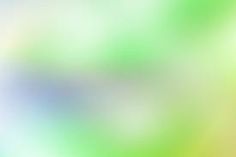 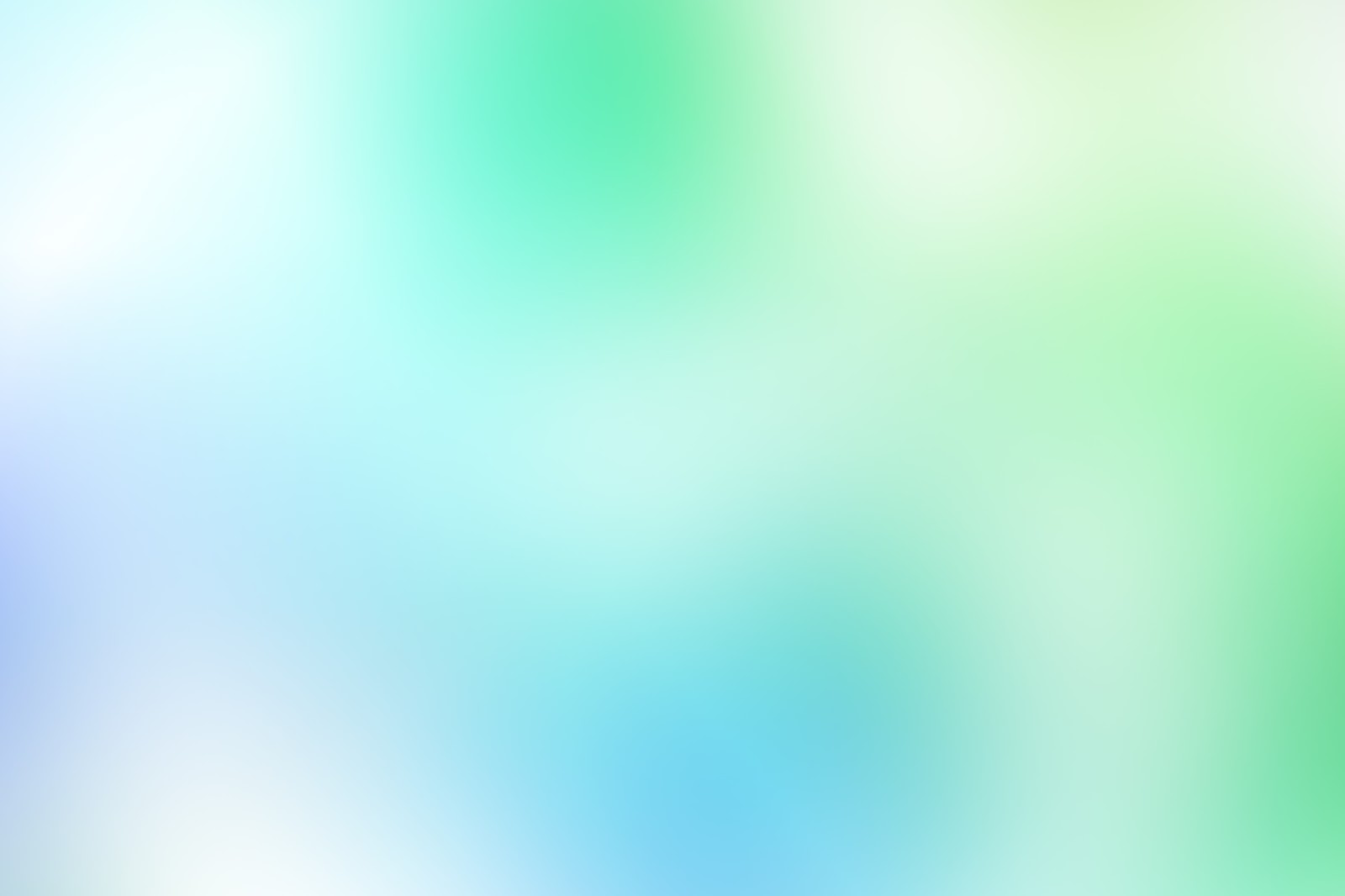 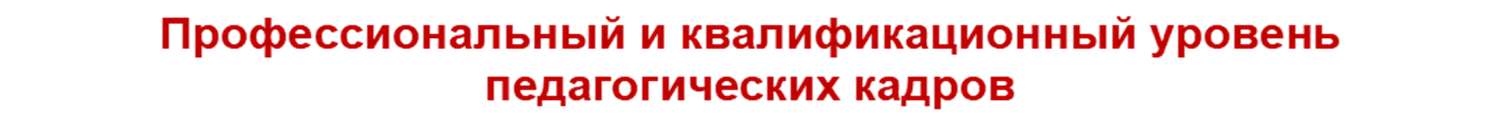 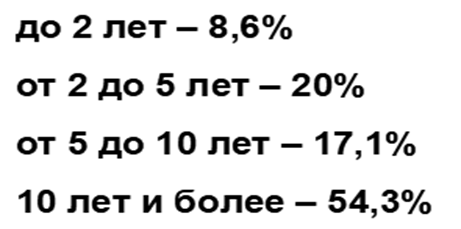 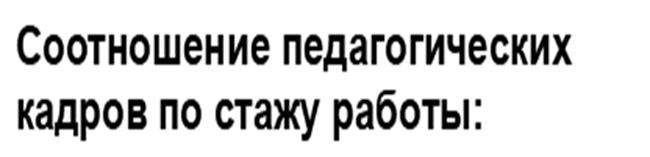 Уровень  квалификации педагогических  кадров  МБДОУ детского сада № 26
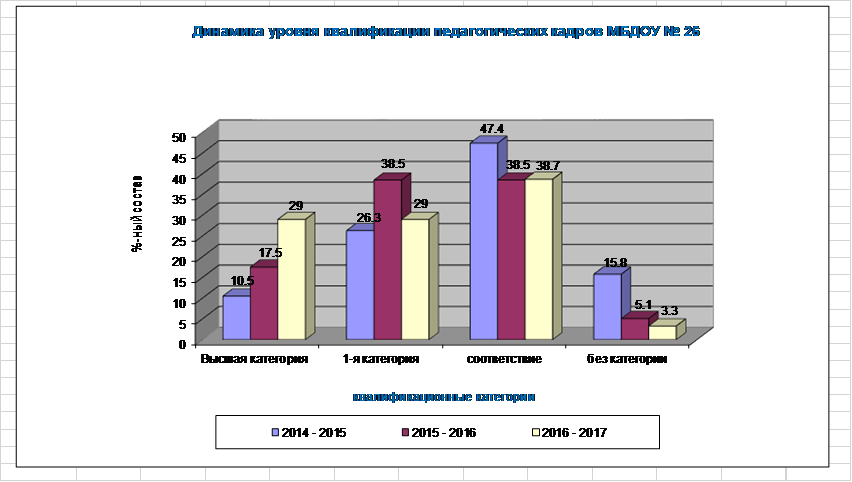 2020-2021
2019-2020
2021-2022
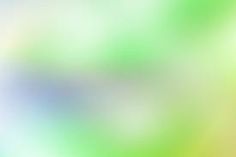 РАБОТА   С    ПЕДАГОГАМИ
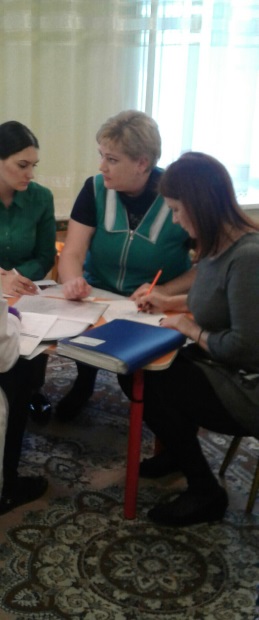 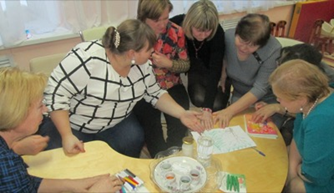 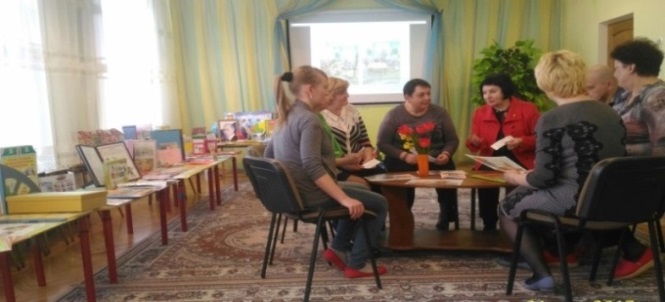 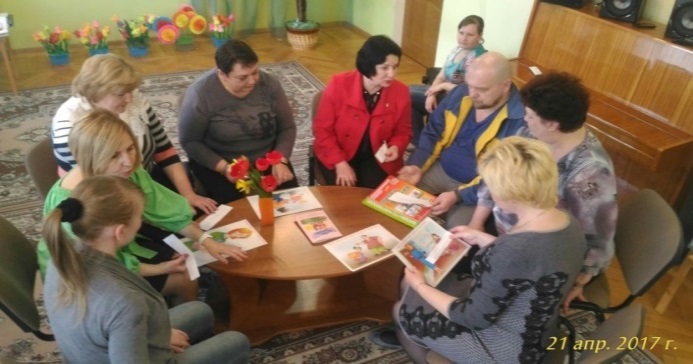 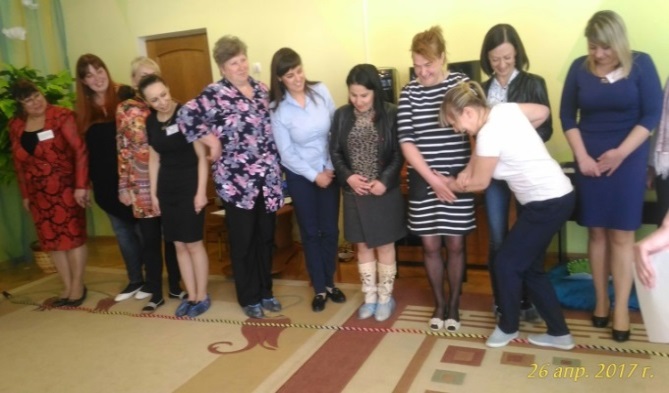 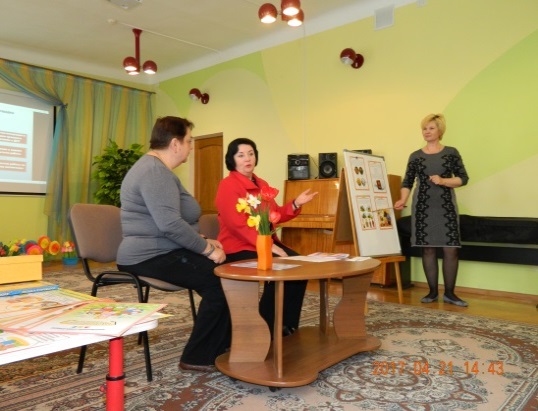 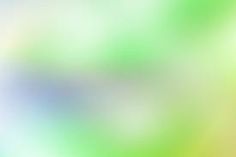 ОБОБЩЕНИЕ  ОПЫТА  РАБОТЫ
Воспитателем  Терещенко Н.О. 
«Развитие   познавательной  активности у детей младшего дошкольного возраста через систему дидактических игр».

Воспитателем   Данько И.В. 
«Использование   инновационных   технологий  в   работе 
с детьми в процессе исследования и экспериментирования».

Воспитателем  Стрепетовой М.А. 
«Роль регионального  компонента в познавательном развитии     старших  дошкольников».
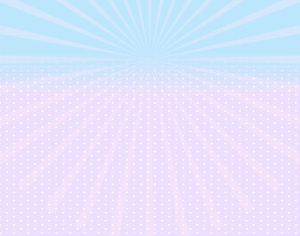 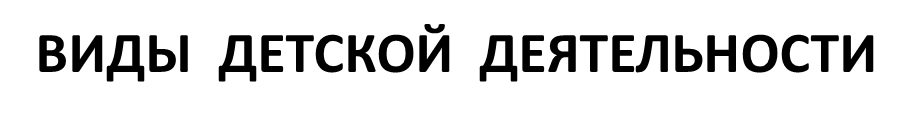 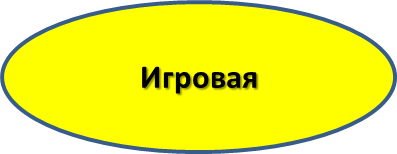 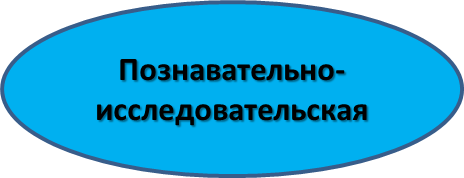 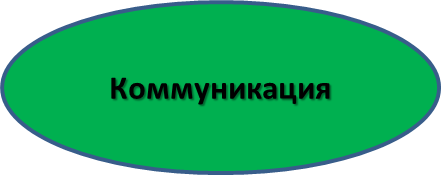 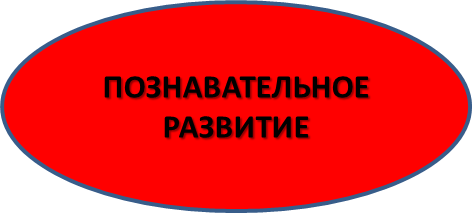 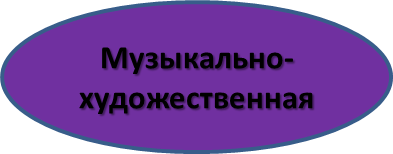 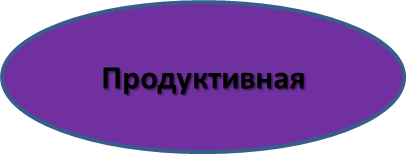 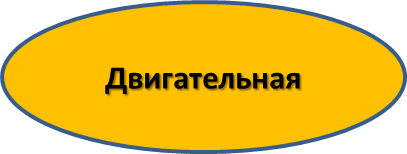 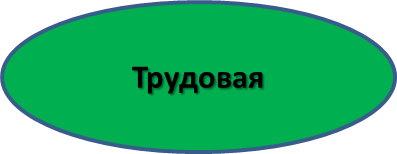 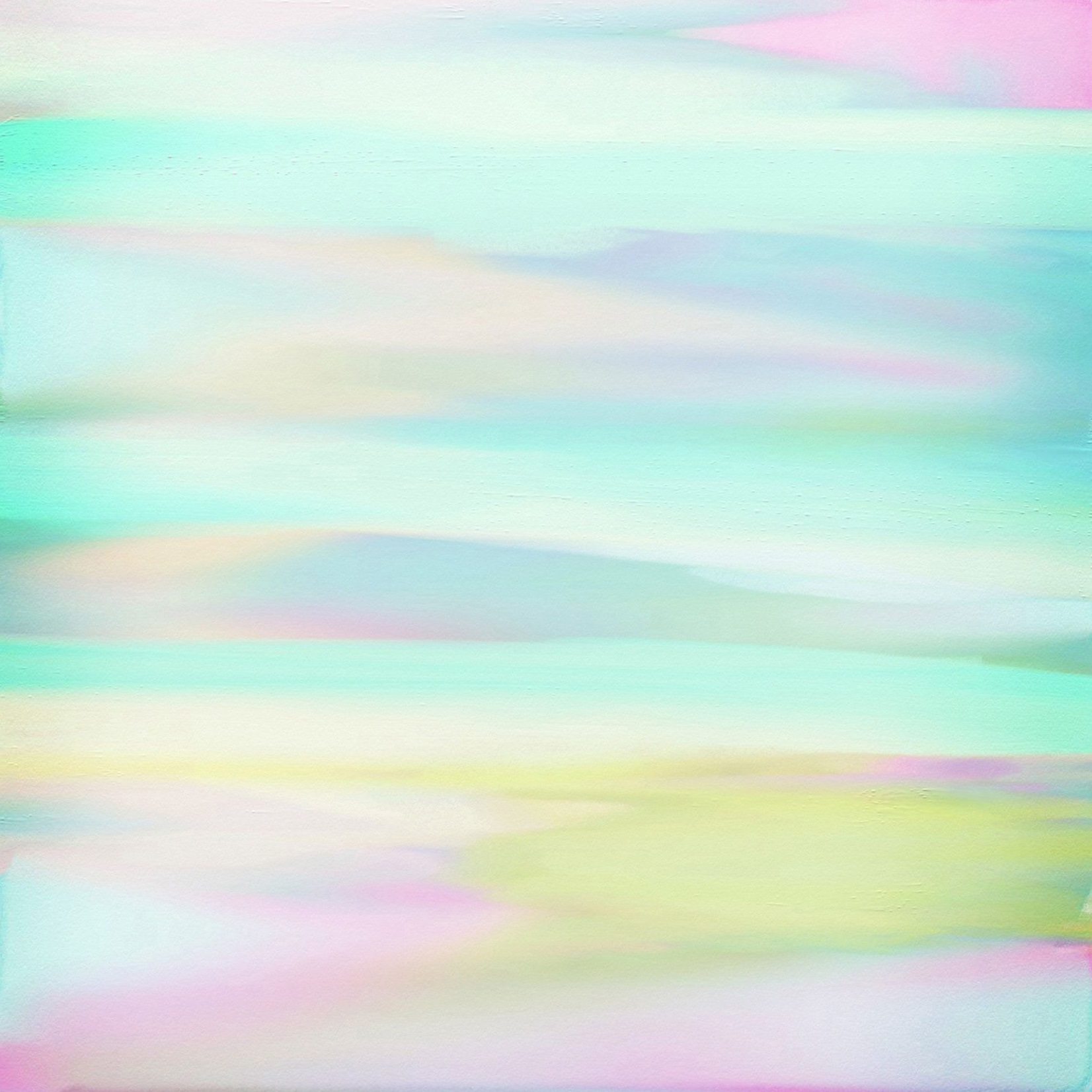 ИГРОВЫЕ     И     РАЗВИВАЮЩИЕ    ЦЕНТРЫ
ОО   «Познавательное  развитие»
ЦЕНТР  СЕНСОРНОГО  РАЗВИТИЯ
ЦЕНТР  ЭКСПЕРИМЕНТИРОВАНИЯ
ЦЕНТР  МАТЕМАТИЧЕСКОГО  РАЗВИТИЯ
ЦЕНТР  ЭКОЛОГИЧЕСКОГО  РАЗВИТИЯ
ЦЕНТР  ПАТРИОТИЧЕСКОГО ВОСПИТАНИЯ  И КРАЕВЕДЕНИЯ
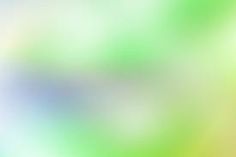 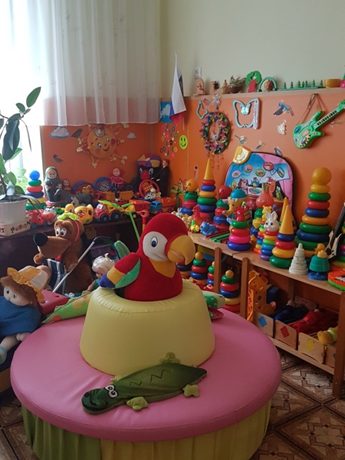 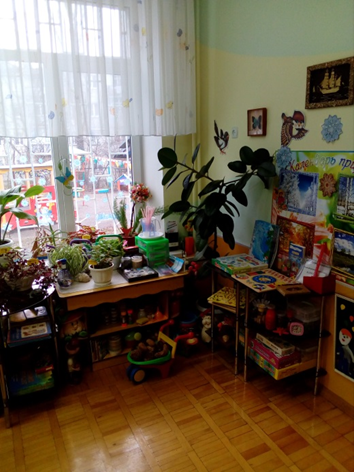 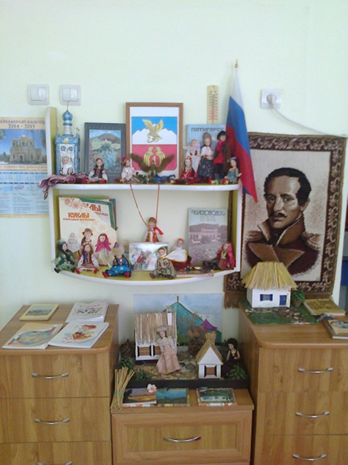 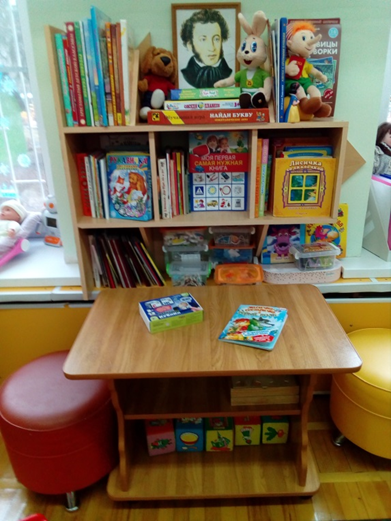 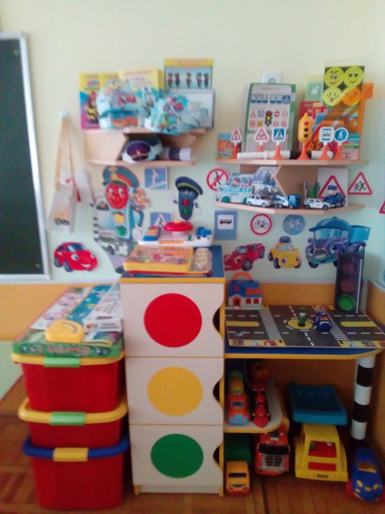 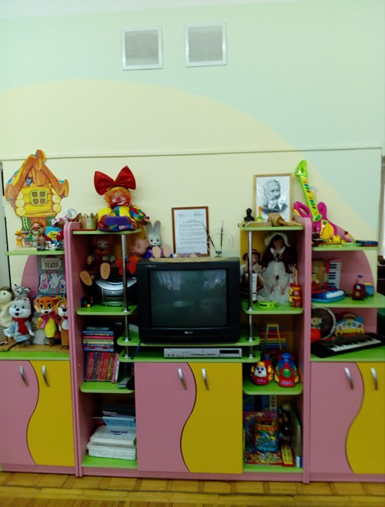 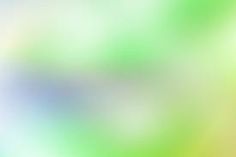 МУЗЫКАЛЬНЫЙ ЗАЛ, ИЗОСТУДИЯ
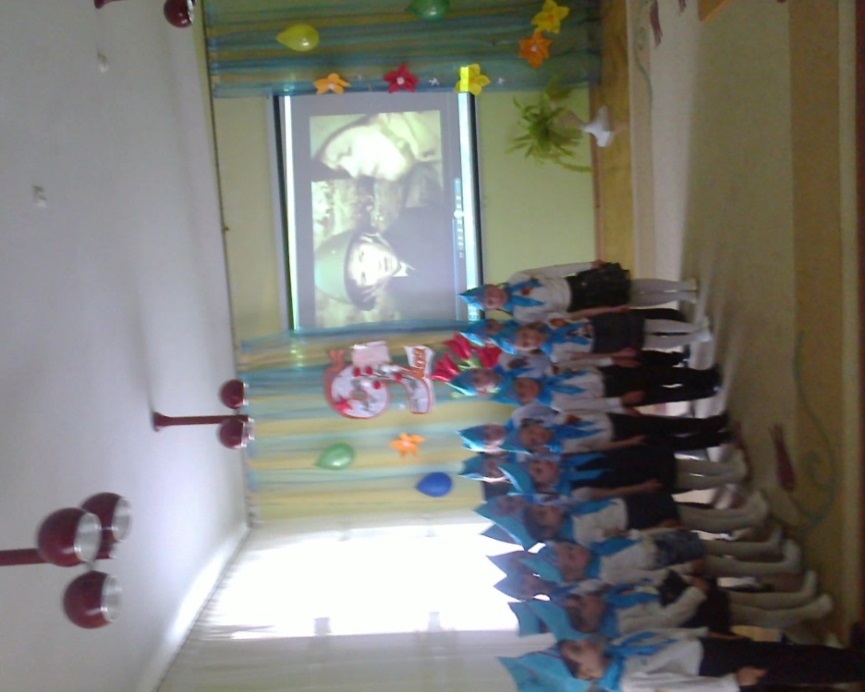 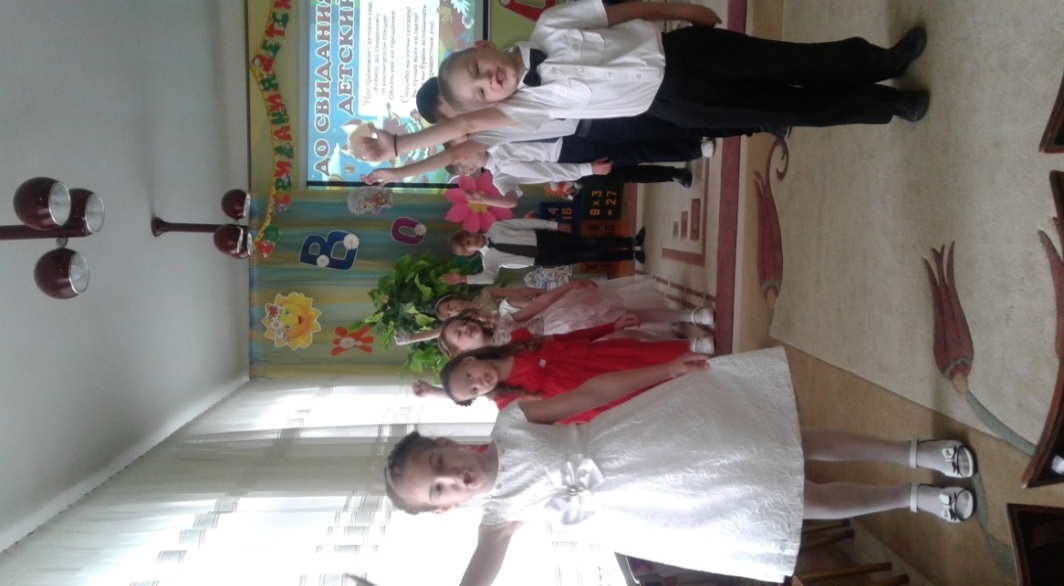 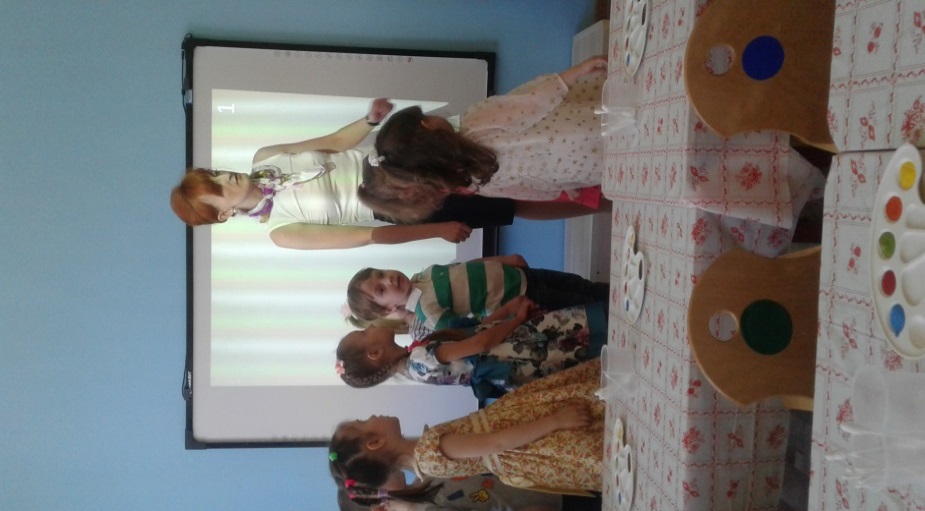 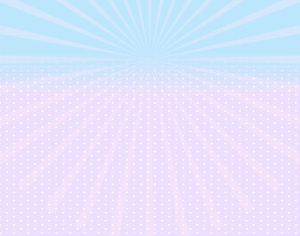 СЕНСОРНАЯ КОМНАТА, ЗАЛ ХОРЕОГРАФИИ, ИЗОСТУДИЯ, КАБИНЕТ УЧИТЕЛЯ - ЛОГОПЕДА
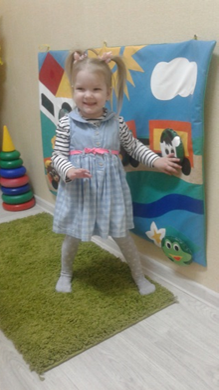 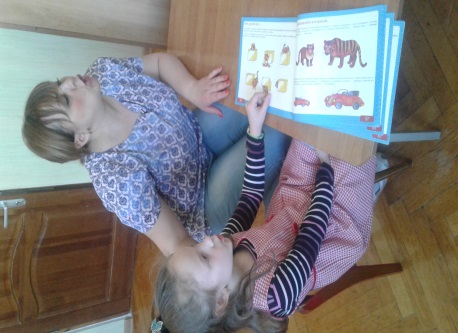 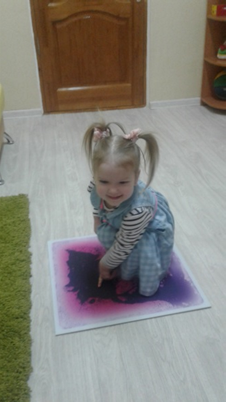 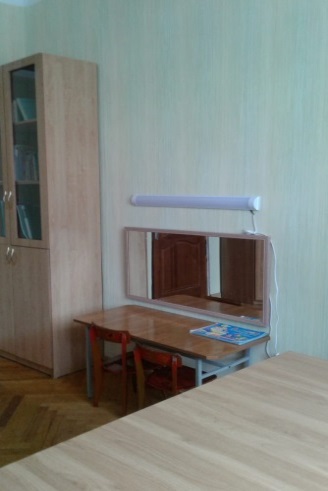 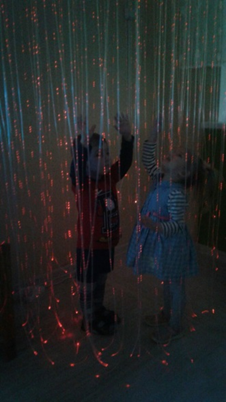 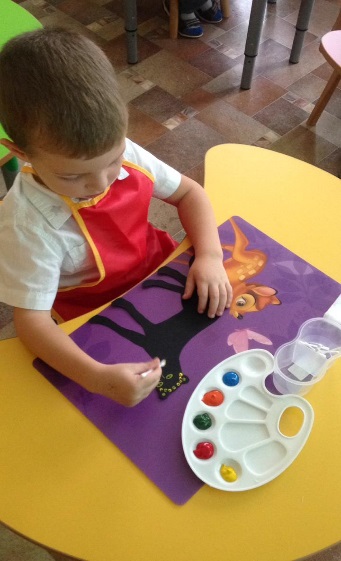 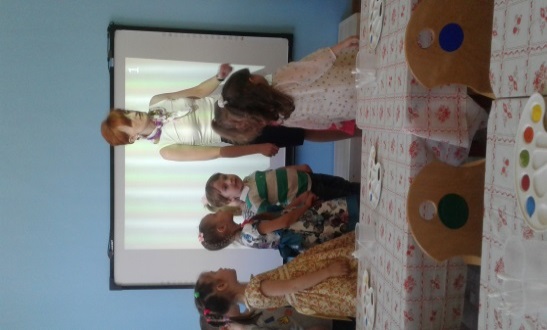 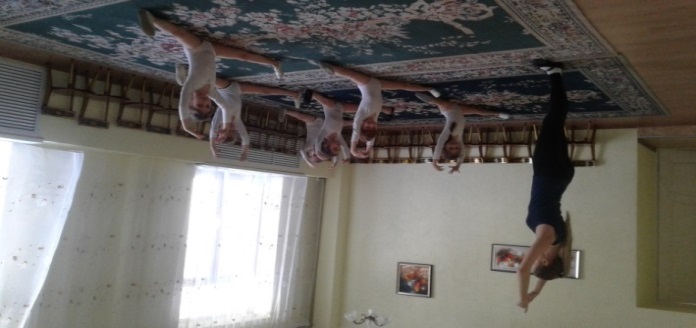 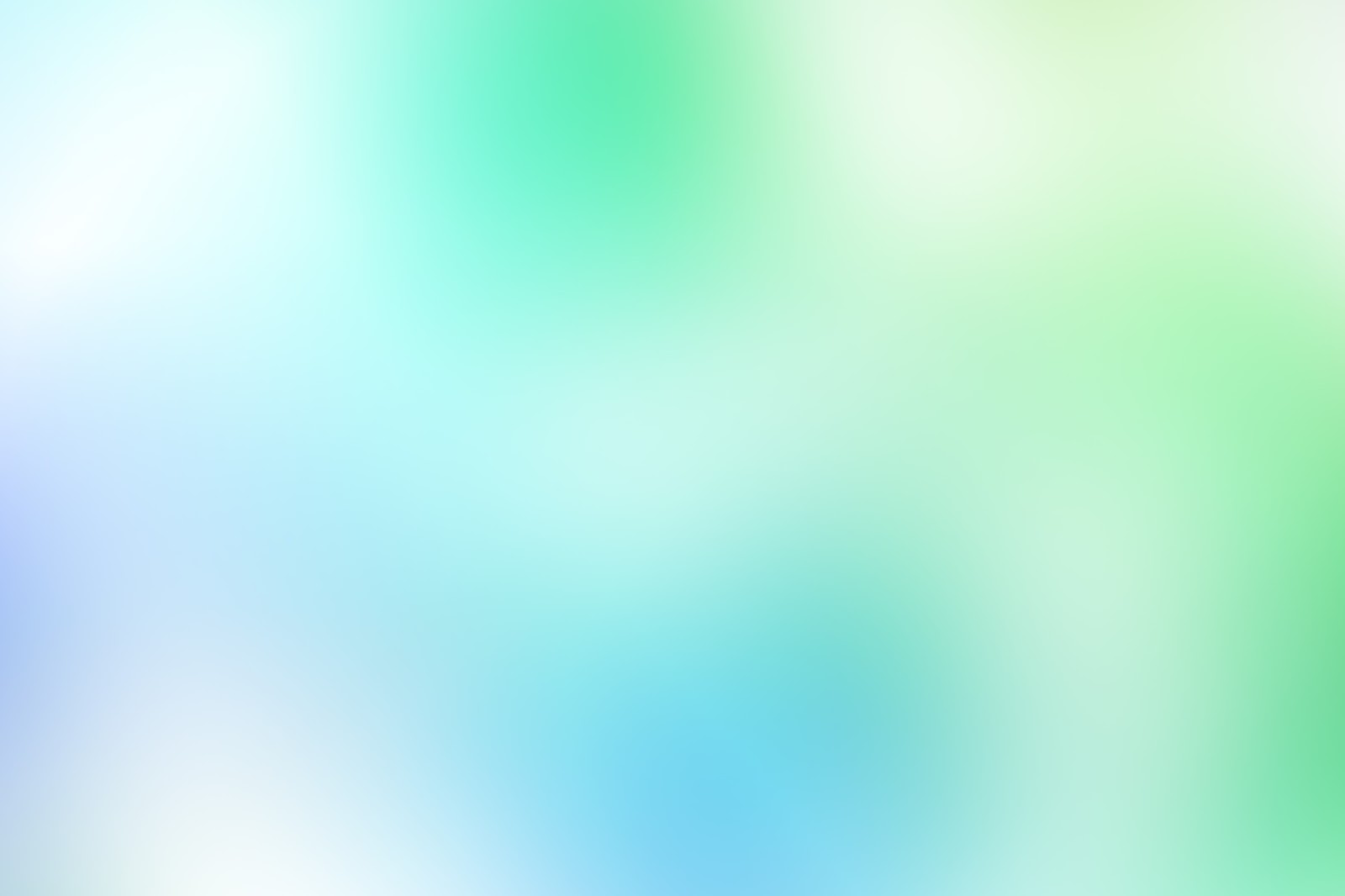 ФИЗКУЛЬТУРНЫЙ И  МУЗЫКАЛЬНЫЙ  ЗАЛЫ
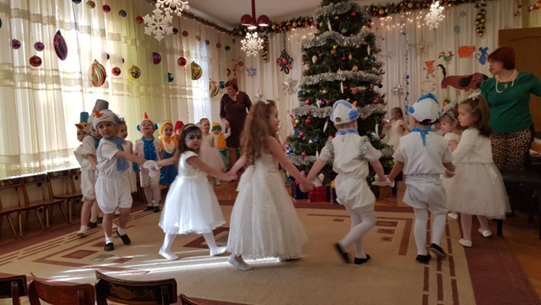 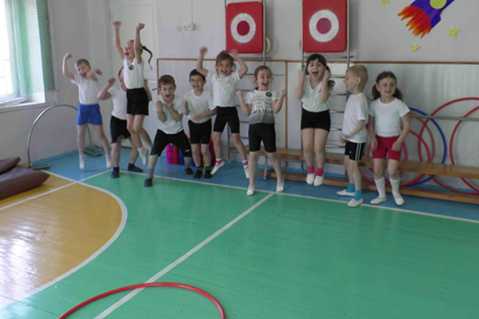 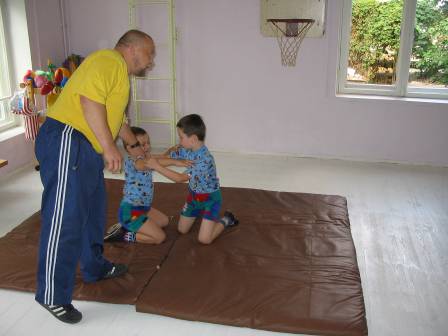 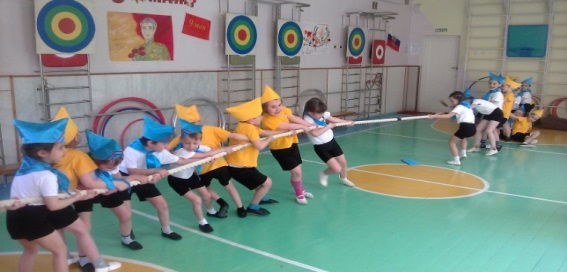 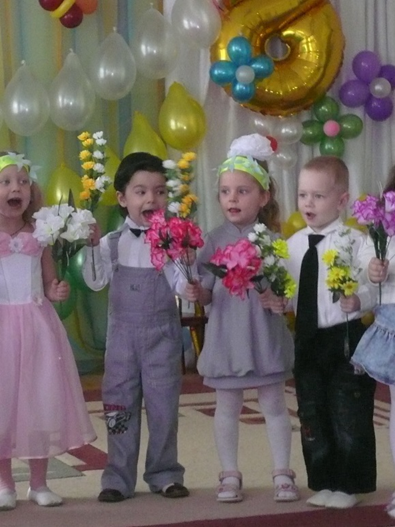 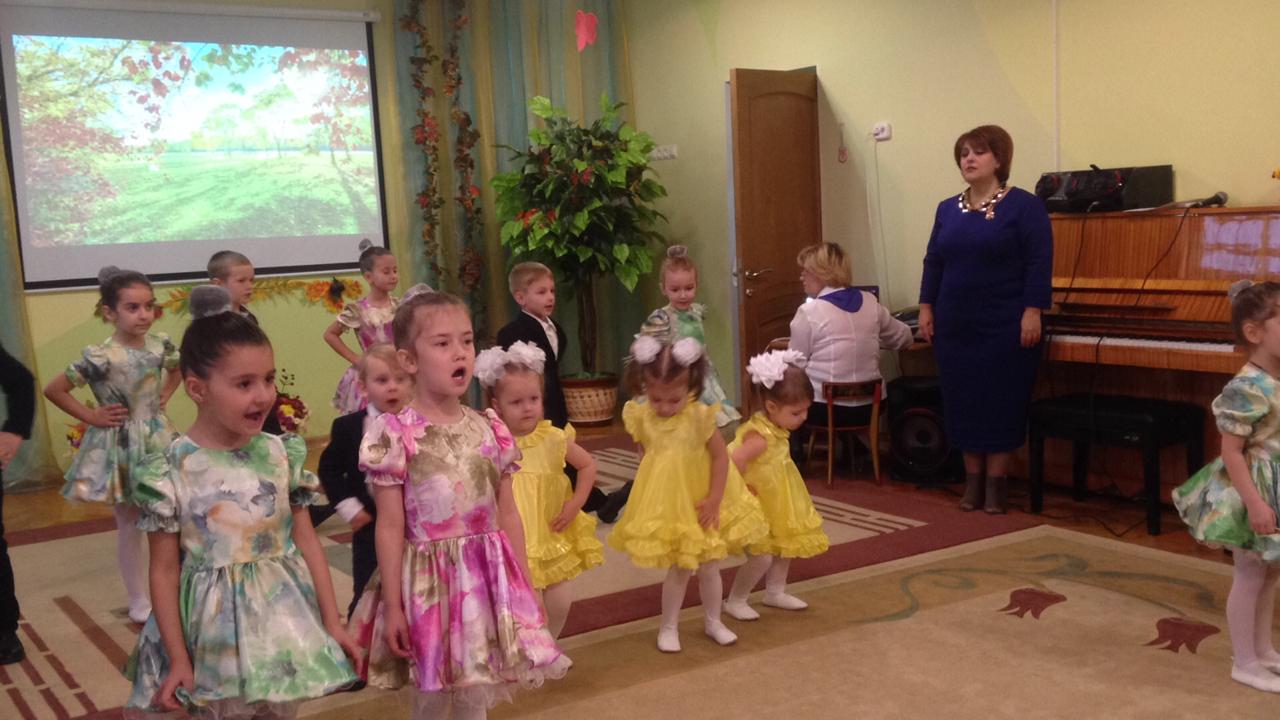 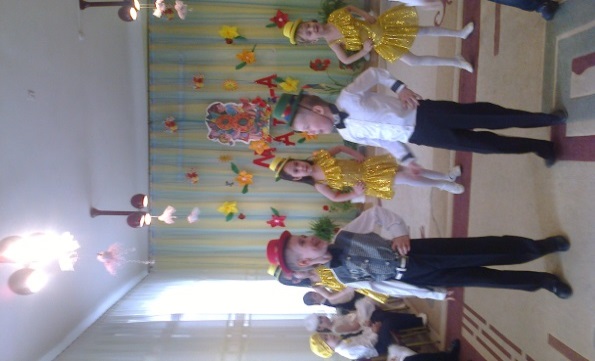 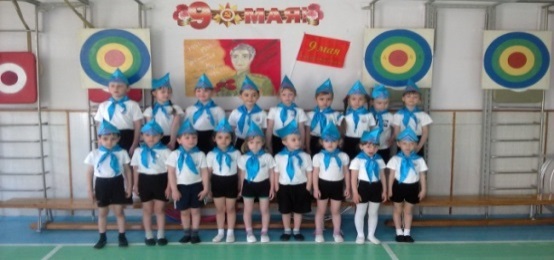 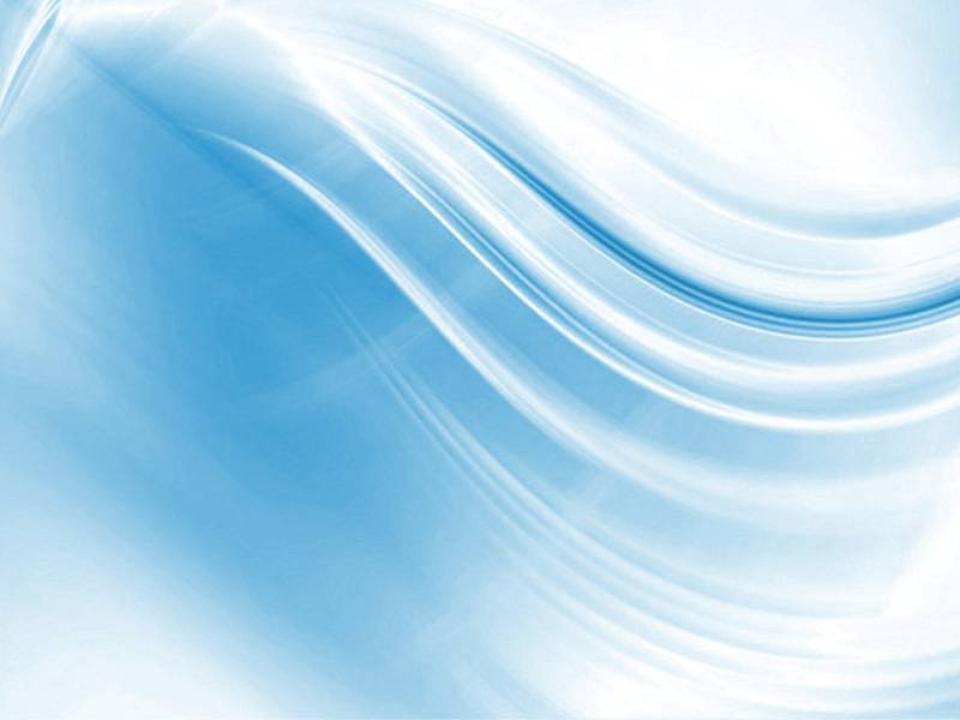 ЛЕТО – ЭТО  МАЛЕНЬКАЯ  ЖИЗНЬ !
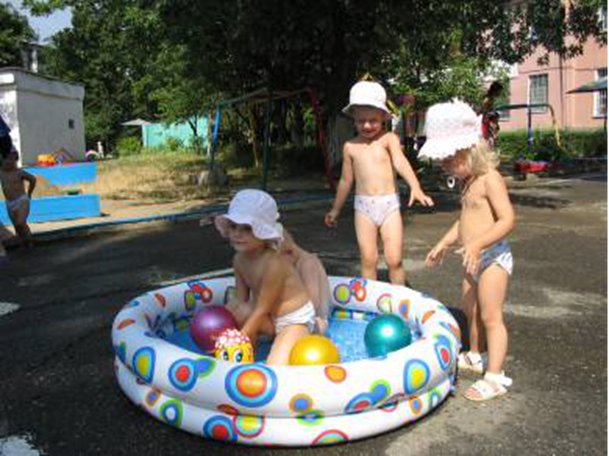 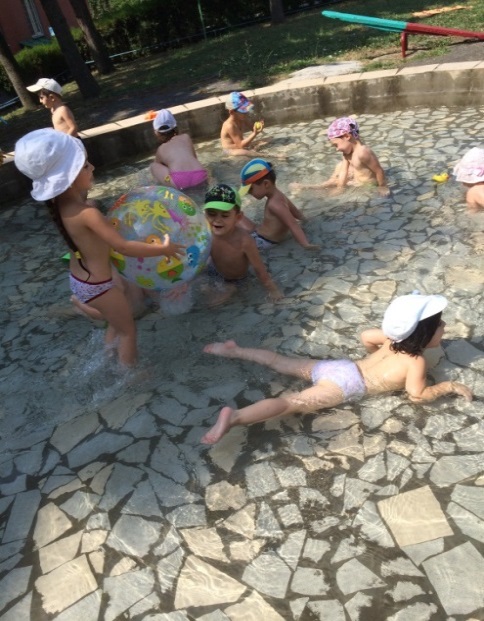 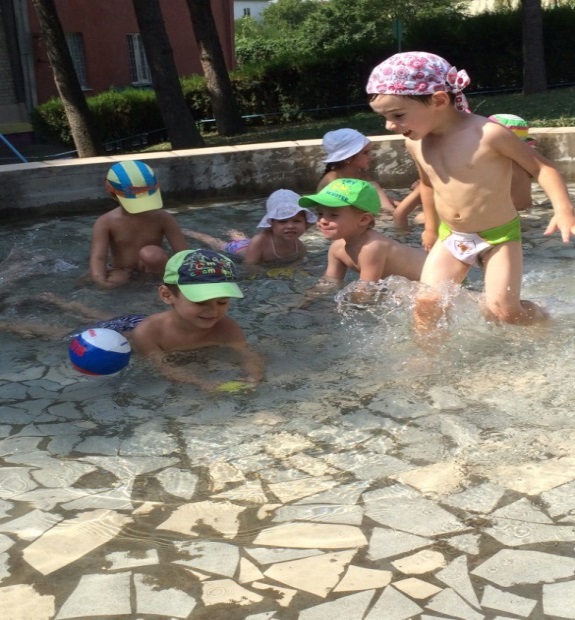 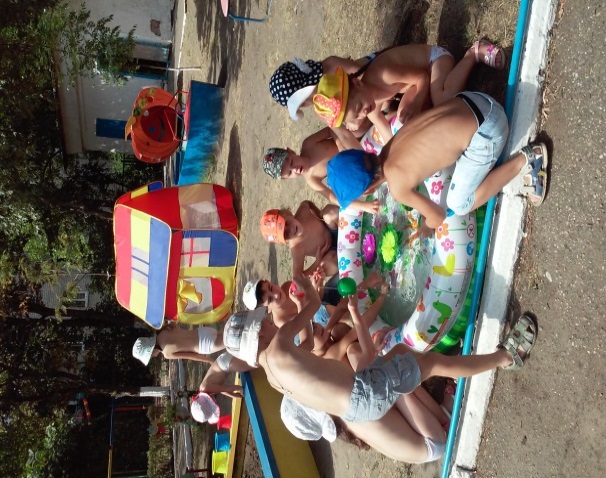 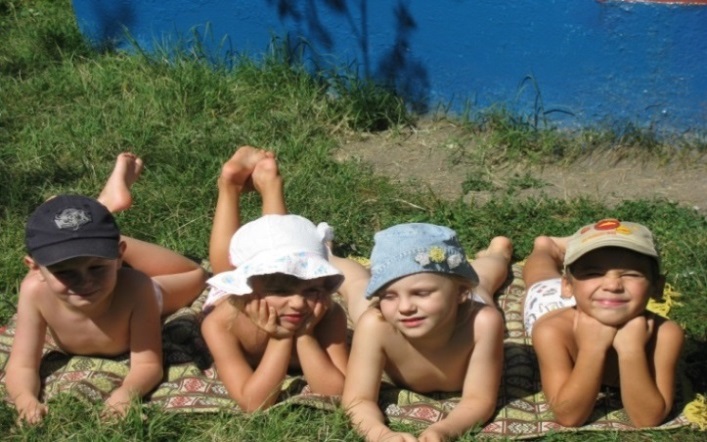 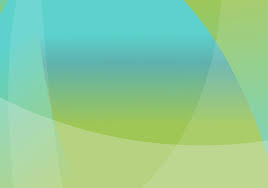 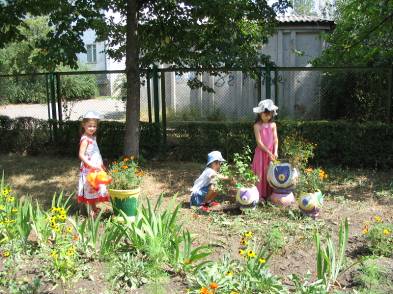 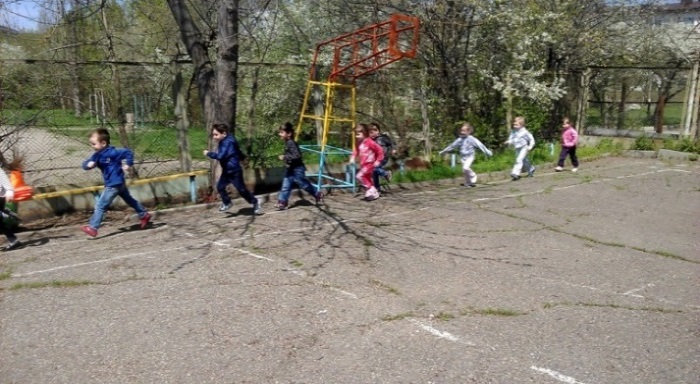 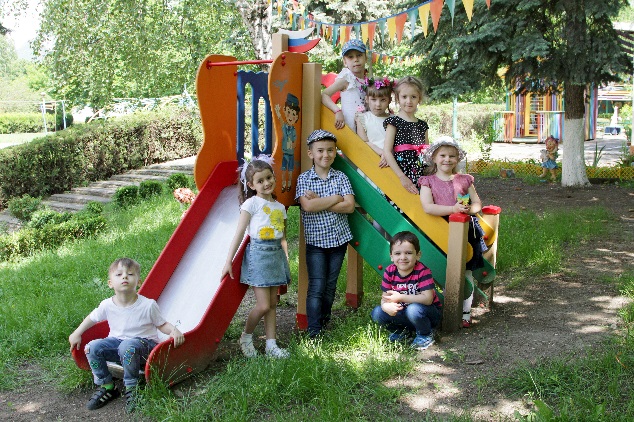 ОГОРОД
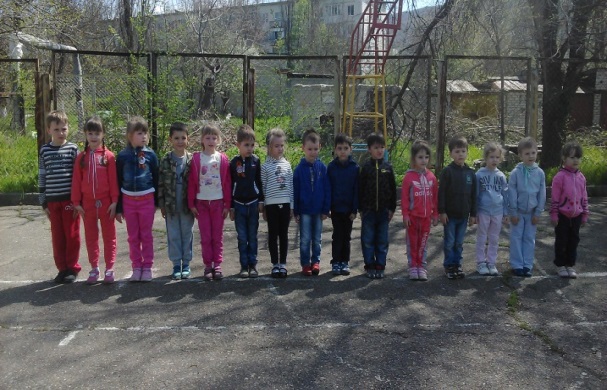 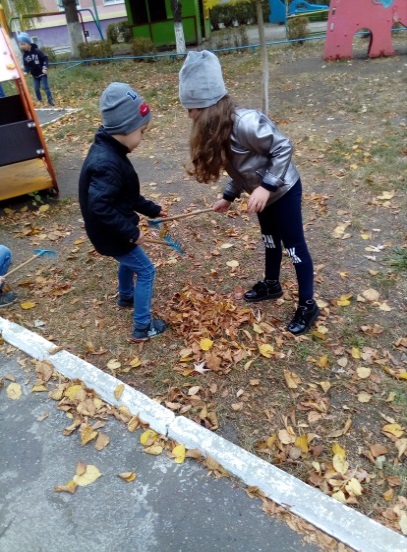 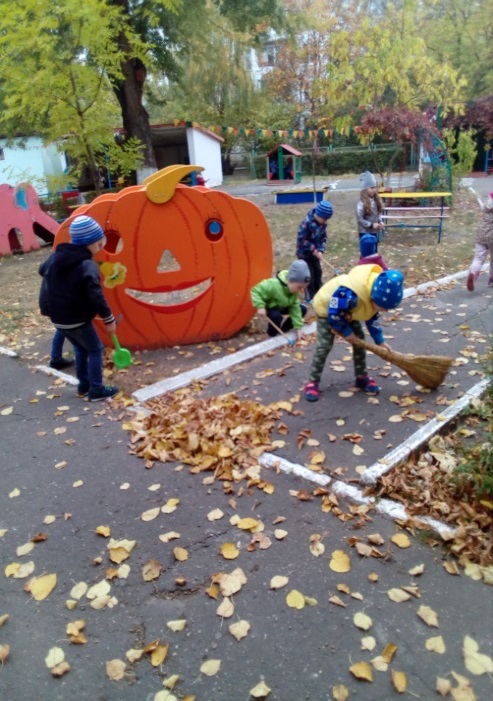 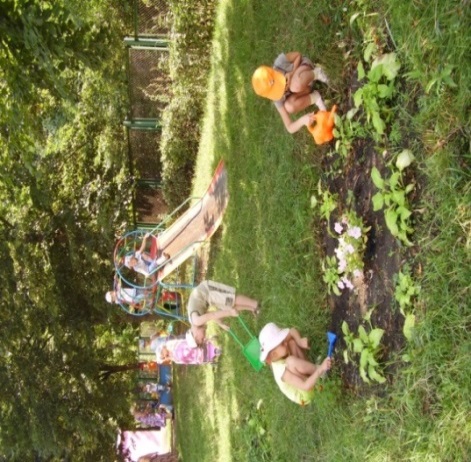 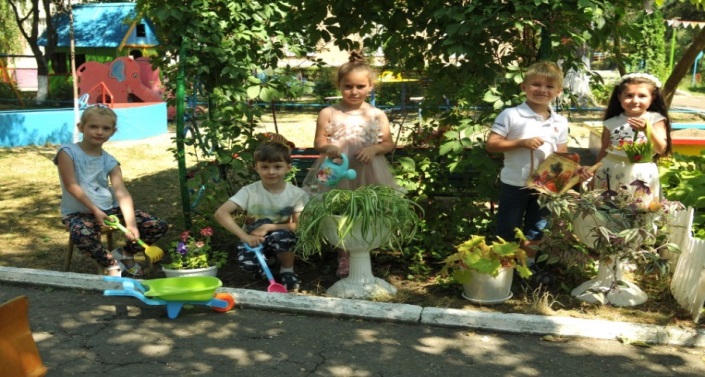 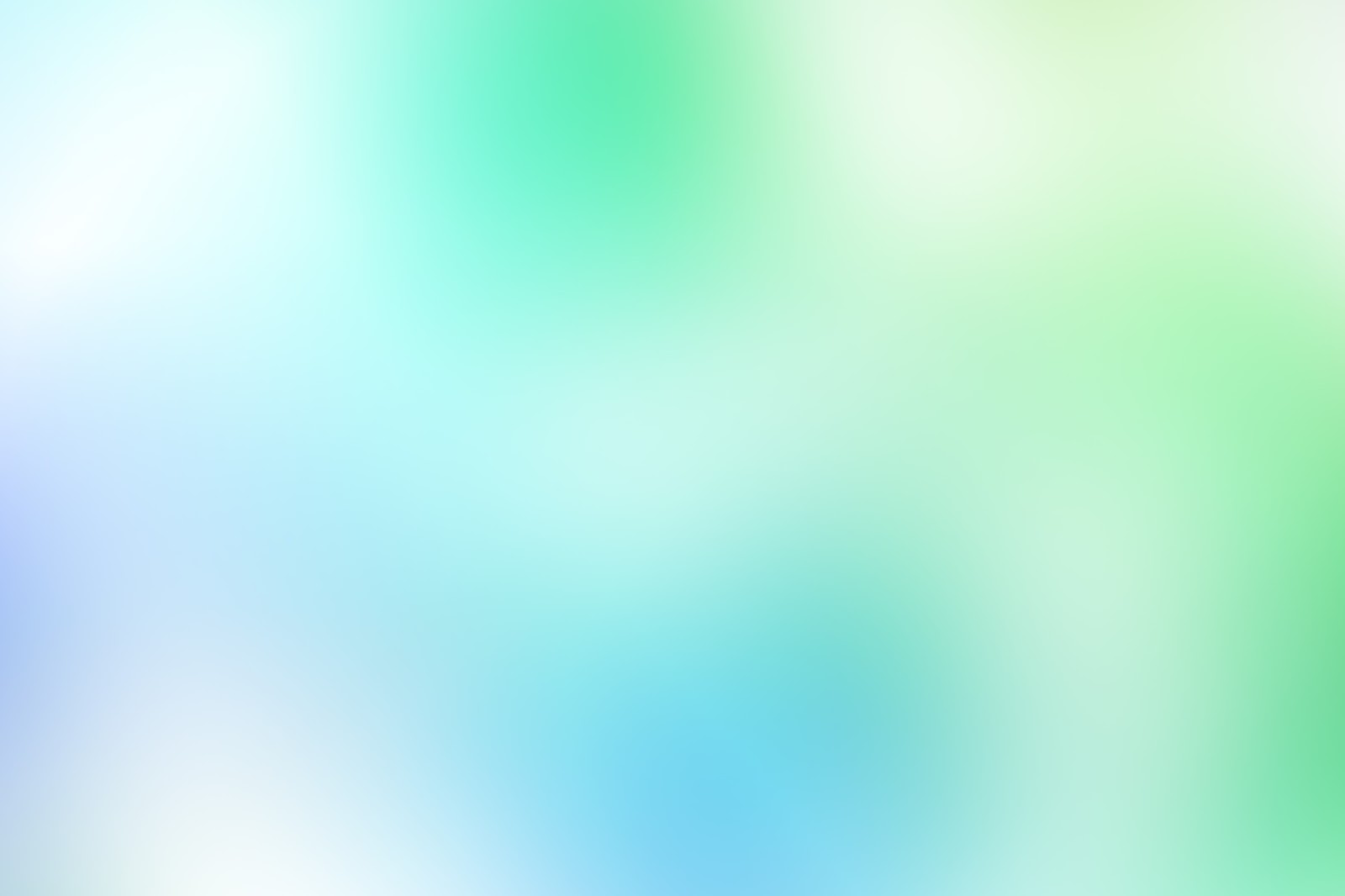 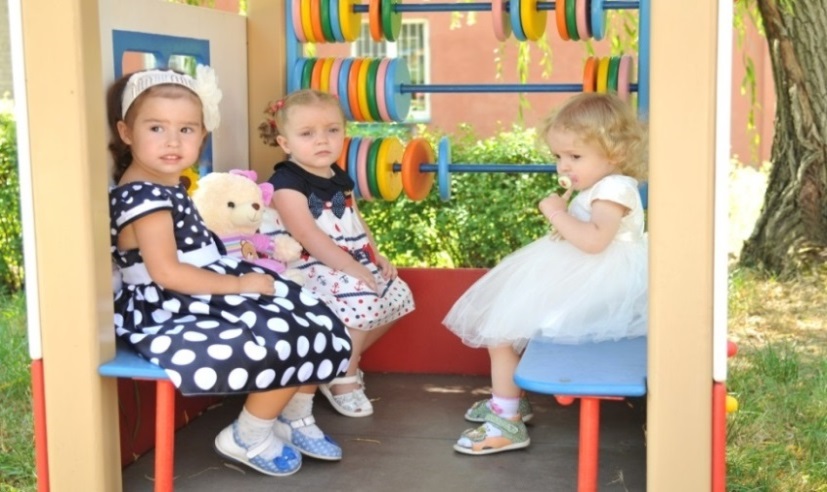 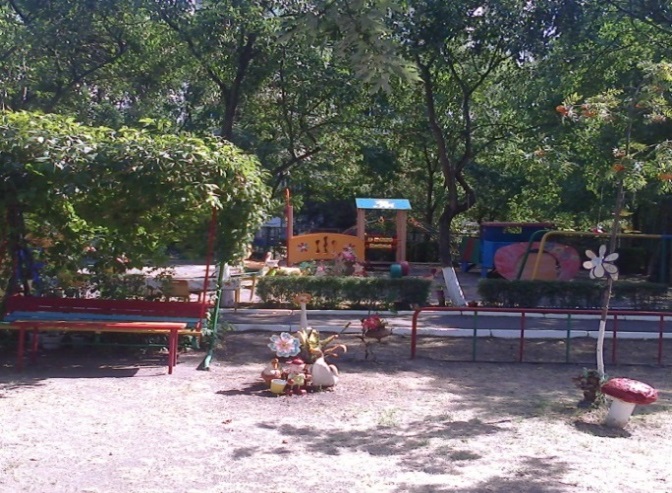 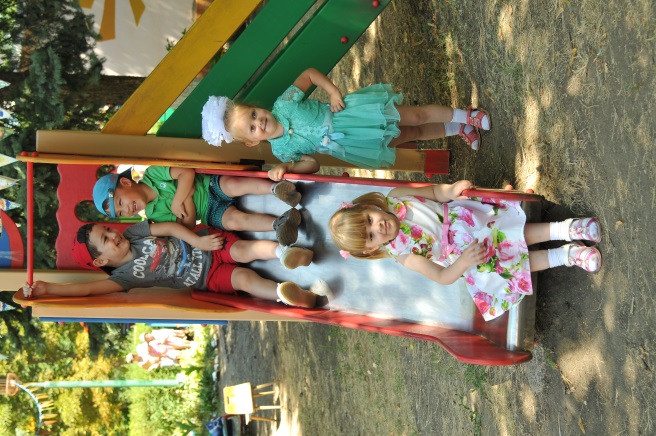 оборудование
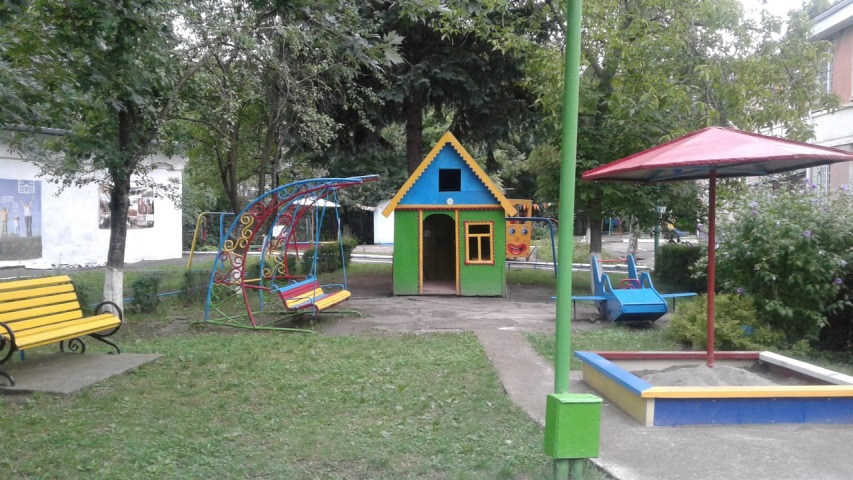 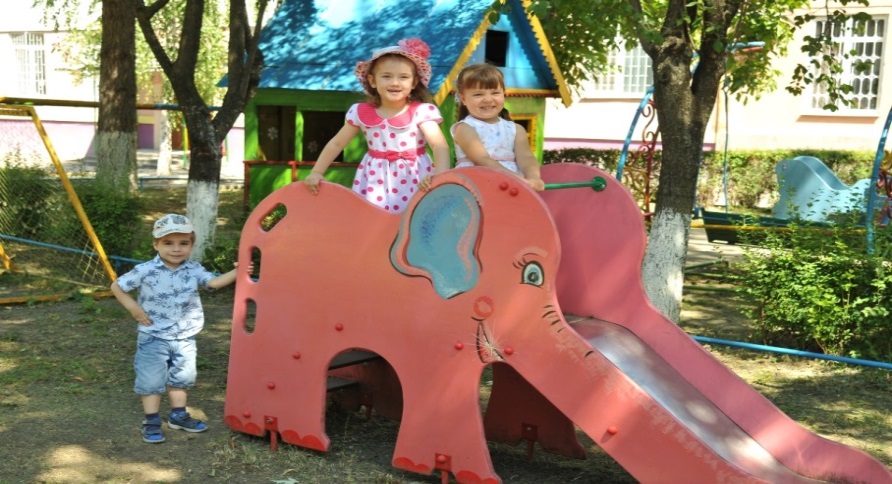 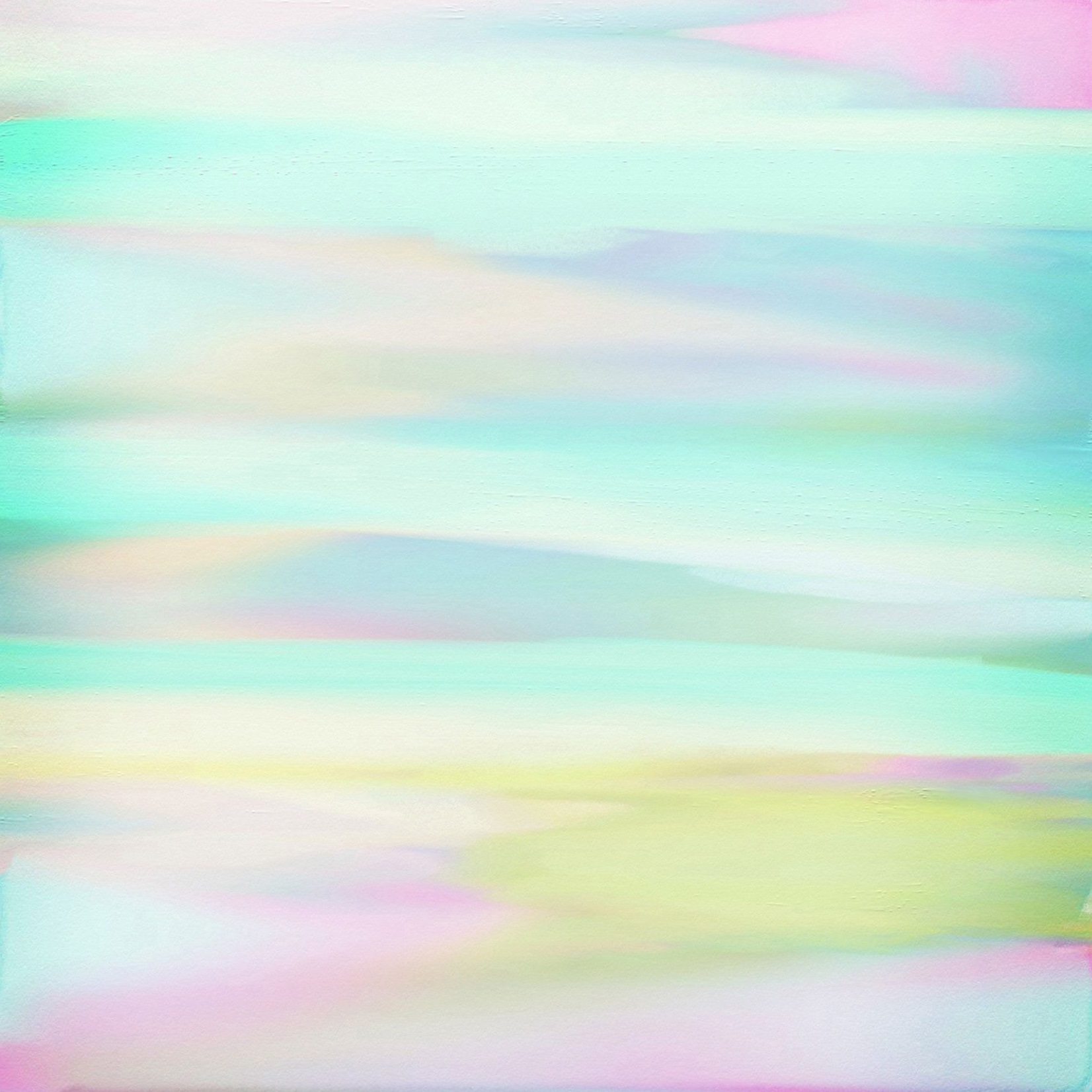 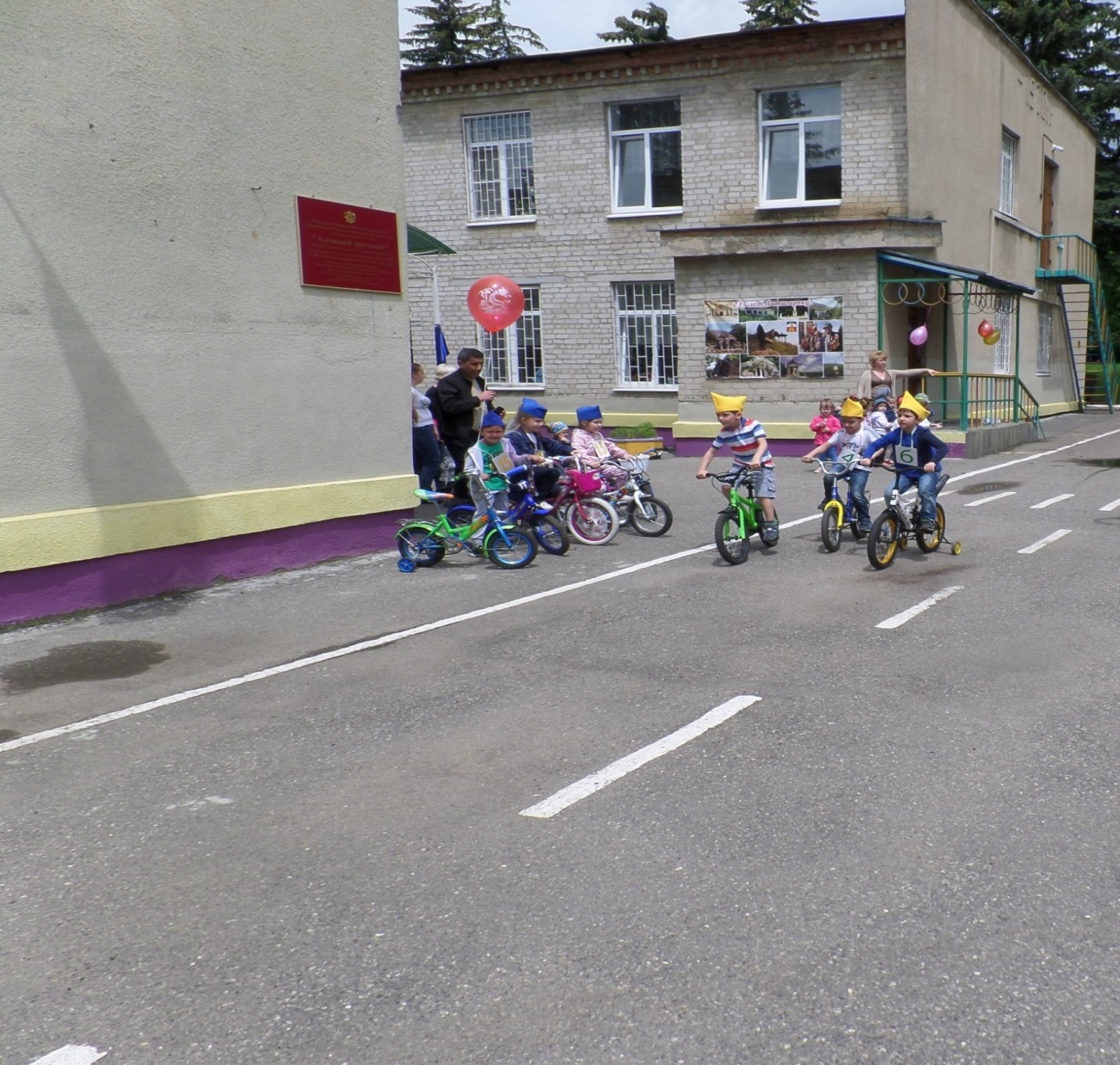 Авто-площадка
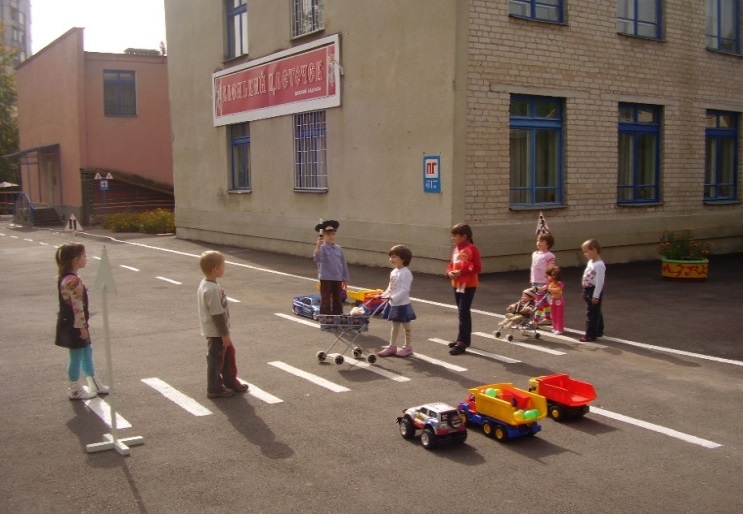 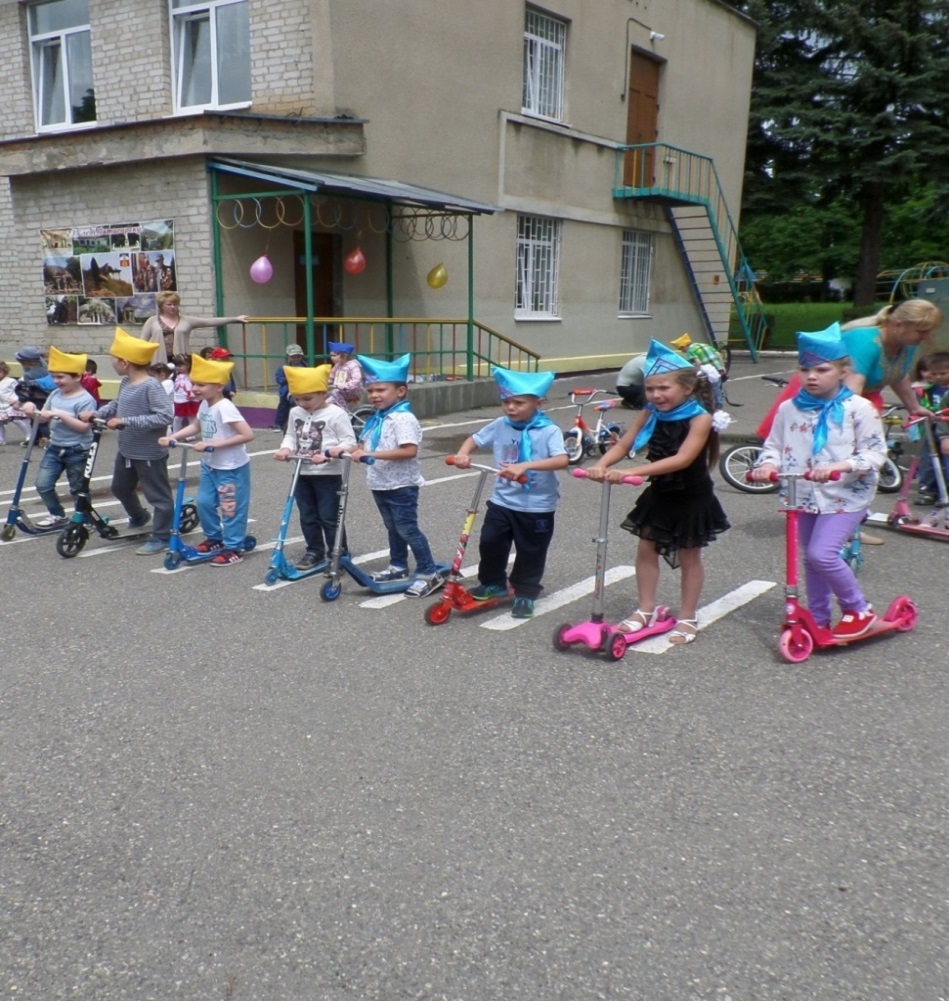 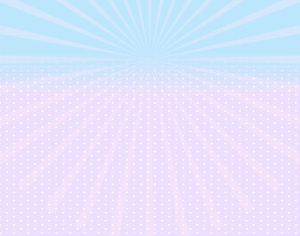 Формы    развития    познавательной   деятельности
Сюжетная 
игра
Рассматривание
Наблюдение
Игра -
экспериментирование
Конструирование
Развивающая  игра
Исследовательская 
деятельность
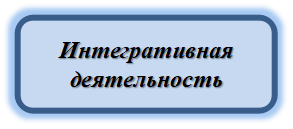 Экскурсия
Ситуативный
разговор
Рассказ
Беседа
Проблемная
ситуация
Проектная
деятельность
Создание
коллекций
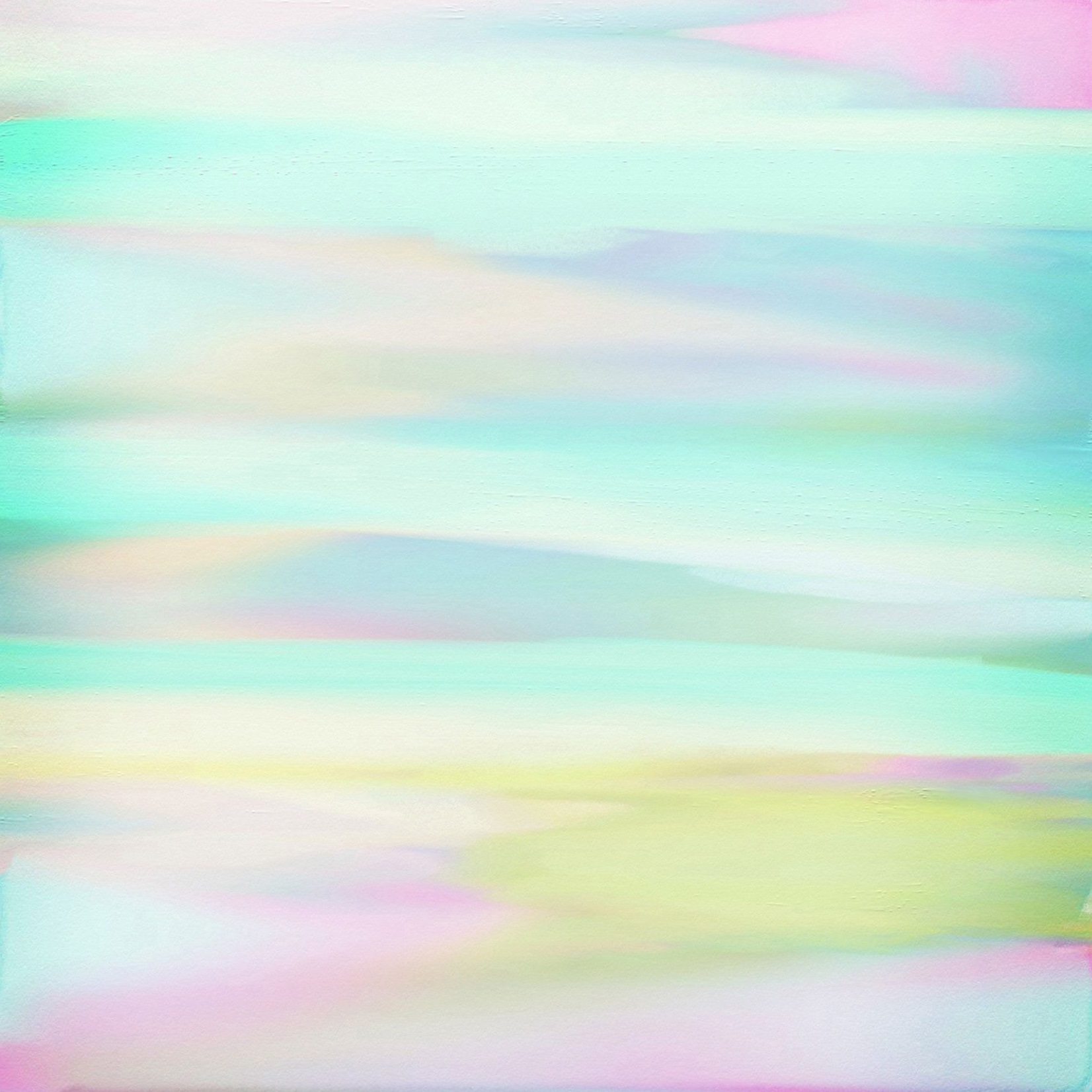 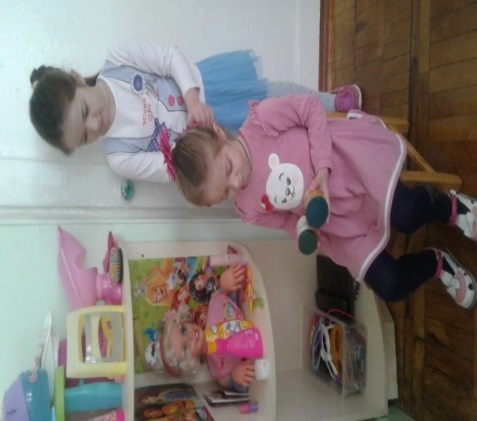 ИГРАЯ, 
ПОЗНАЕМ МИР
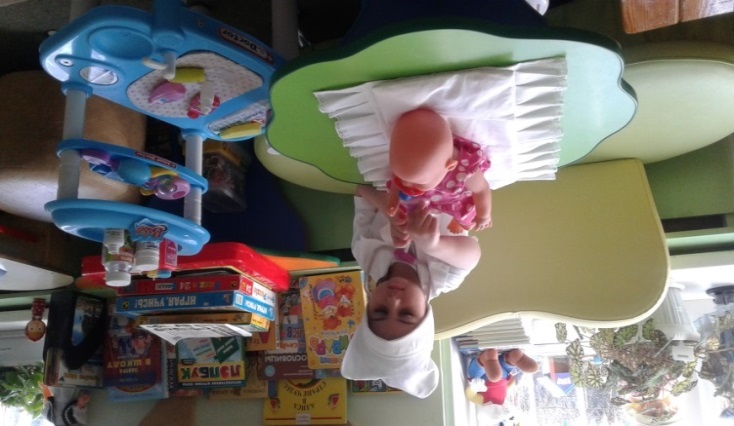 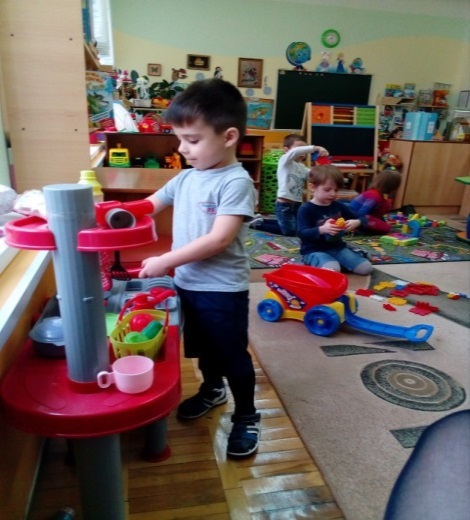 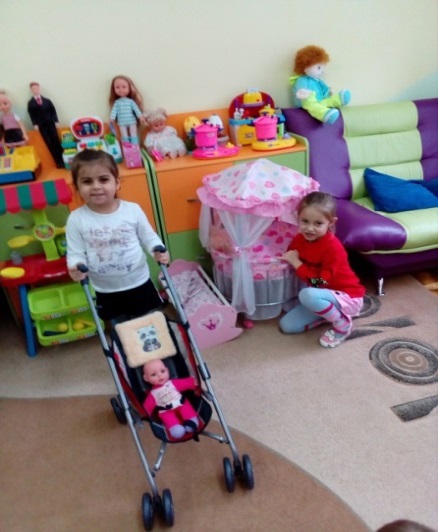 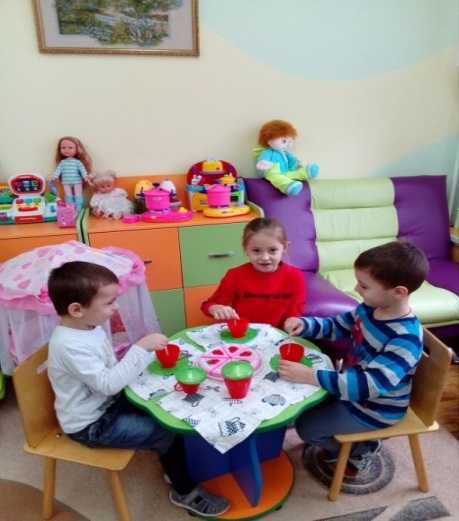 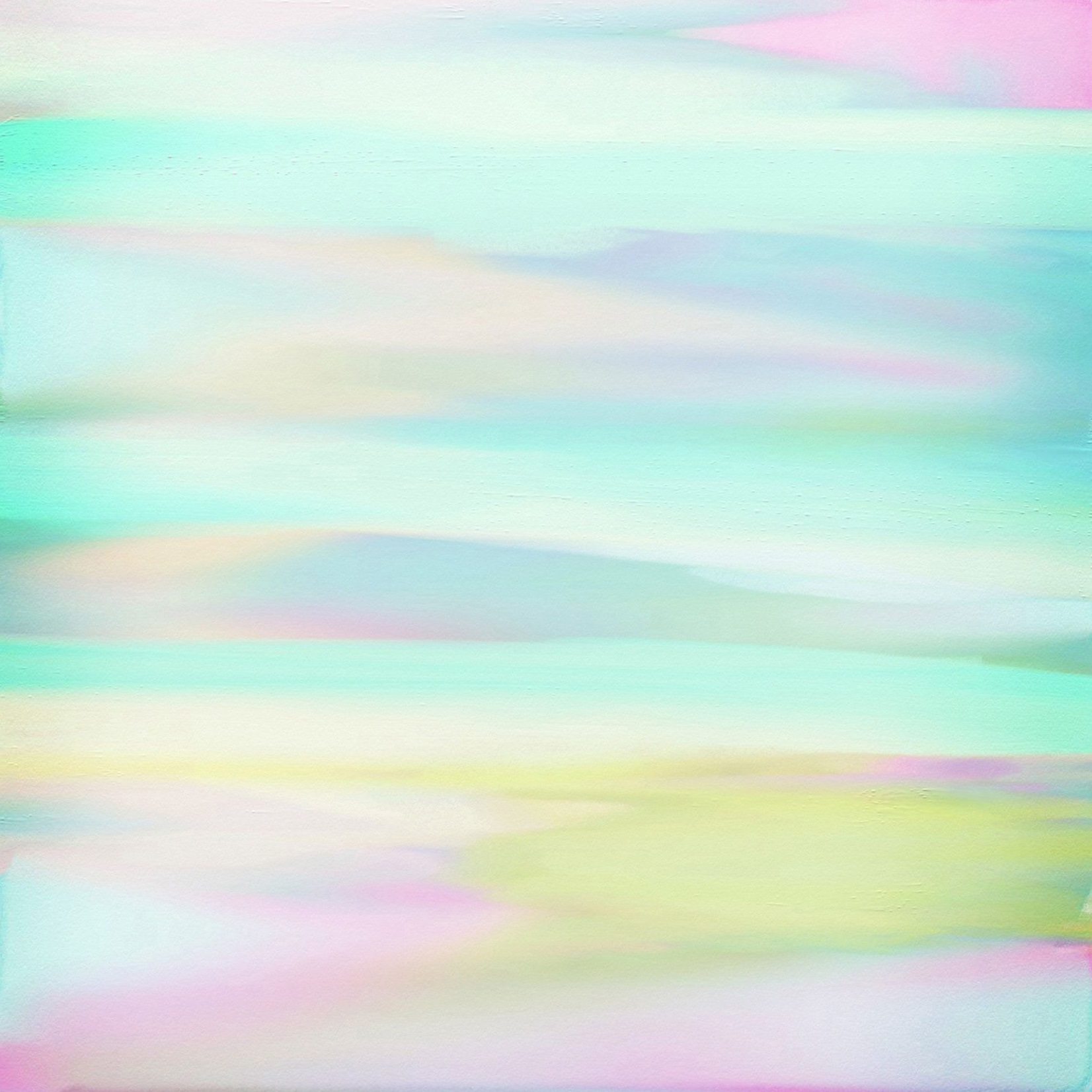 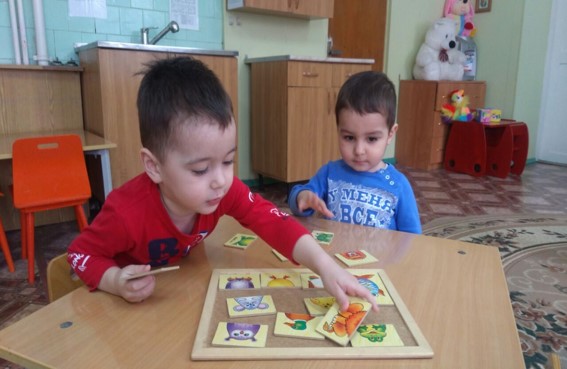 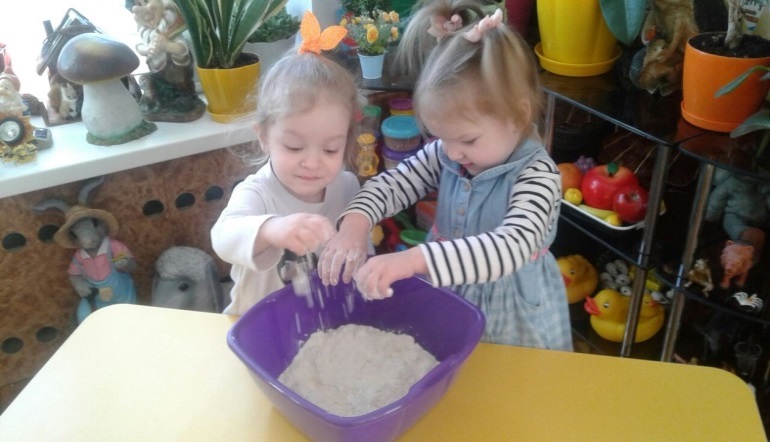 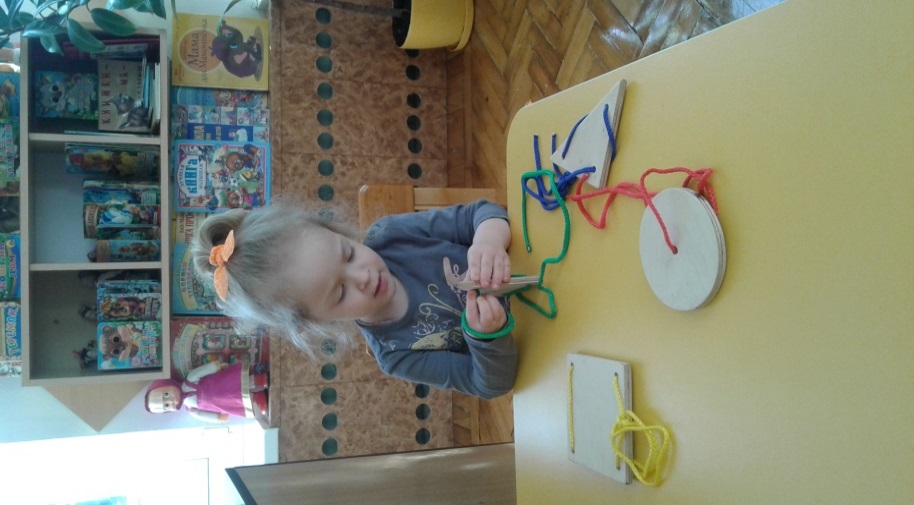 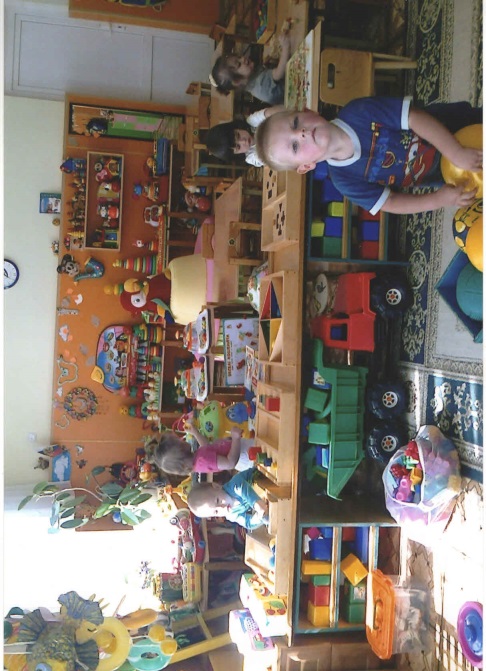 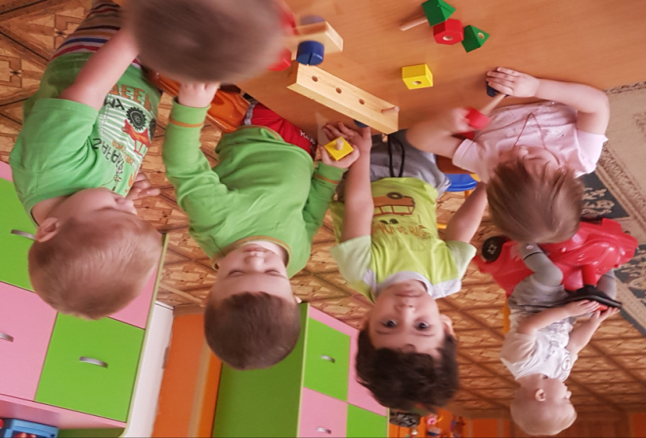 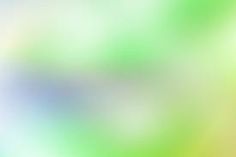 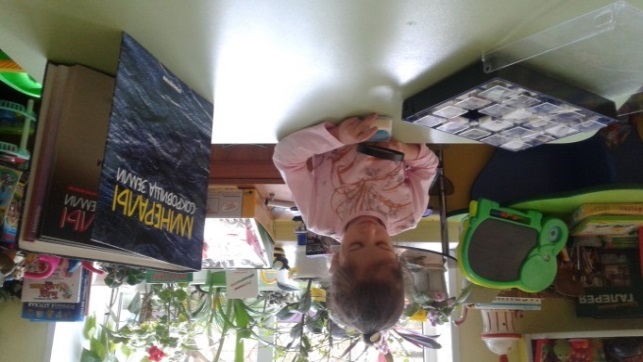 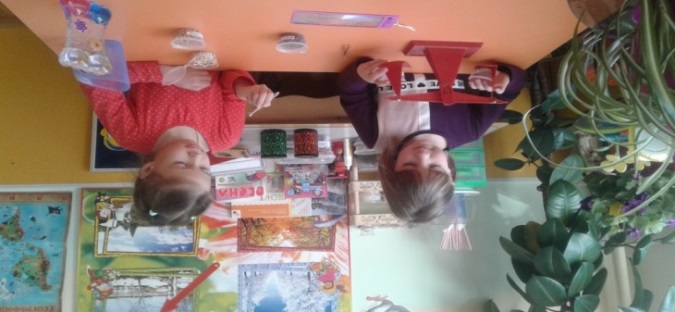 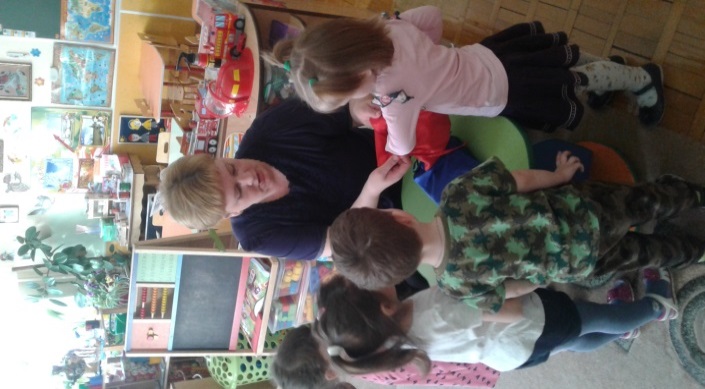 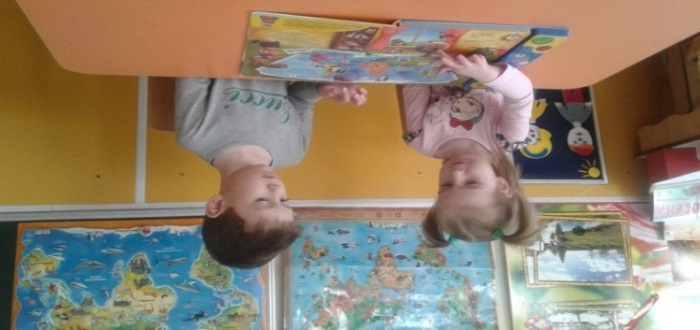 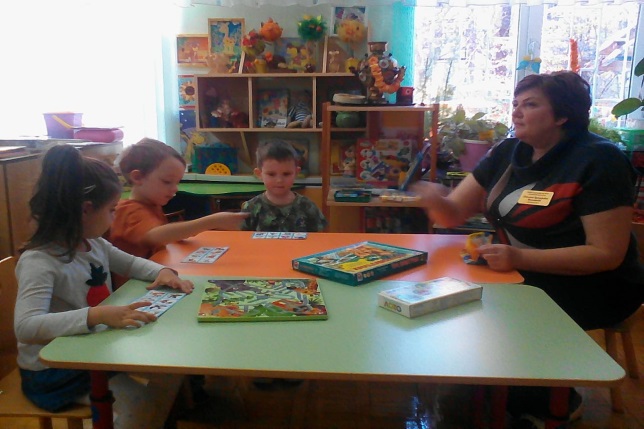 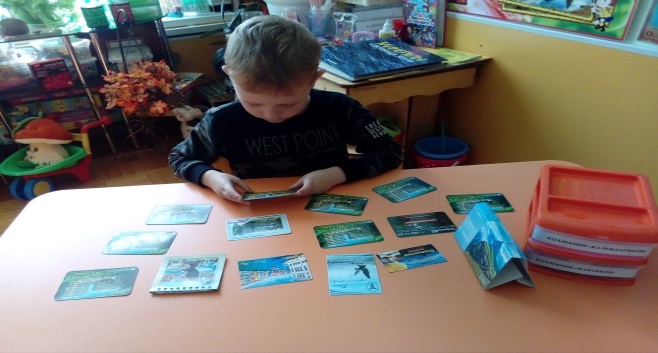 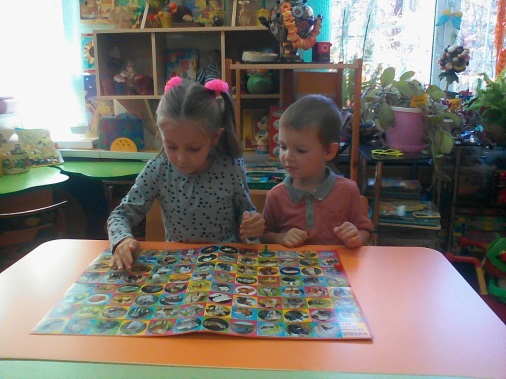 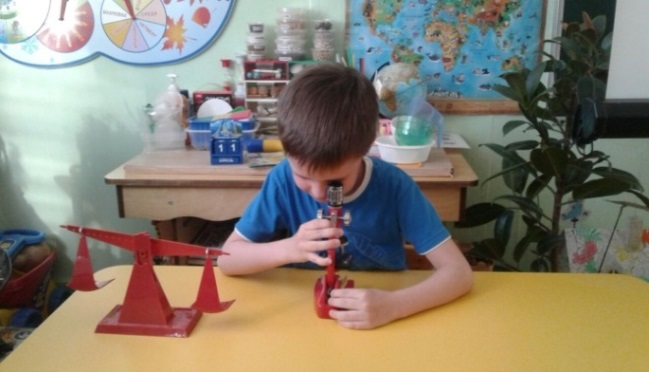 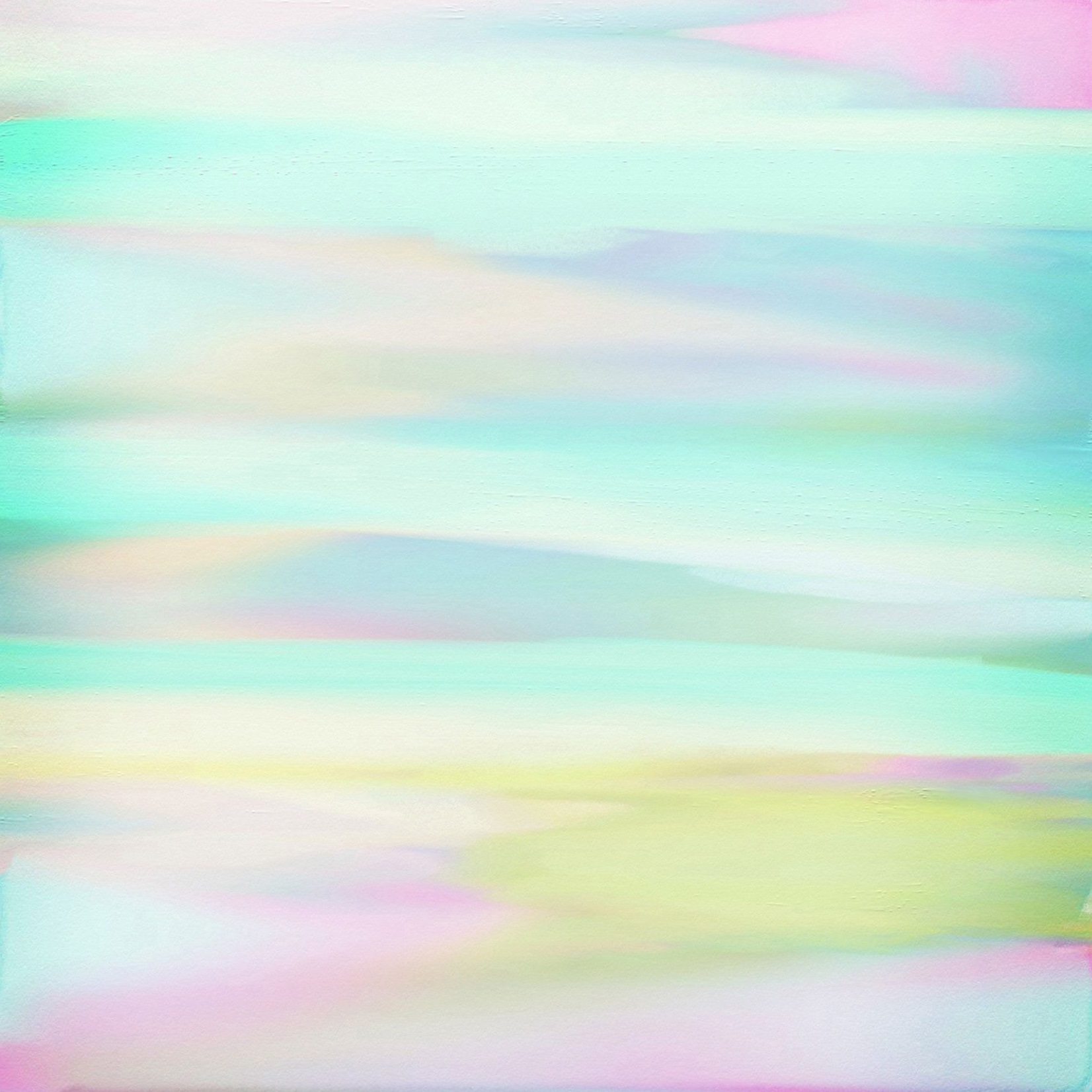 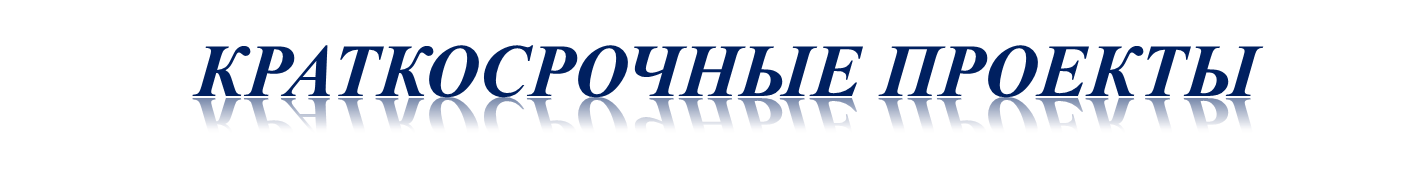 Мини- проект «Злаки»
  Мини-проект «Ребёнок и его  безопасность
  Мини- проект «Обитатели водоёмов» 
  Мини-проект «Дикие животные наших лесов» 
  Мини – проект «Животные севера»
  Мини-проект «Насекомые вокруг нас»
  Мини-проекта «Волшебный мир камней» 
  Мини-проект «Волшебный пластилин» 
  Мини-проект «Моя семья»
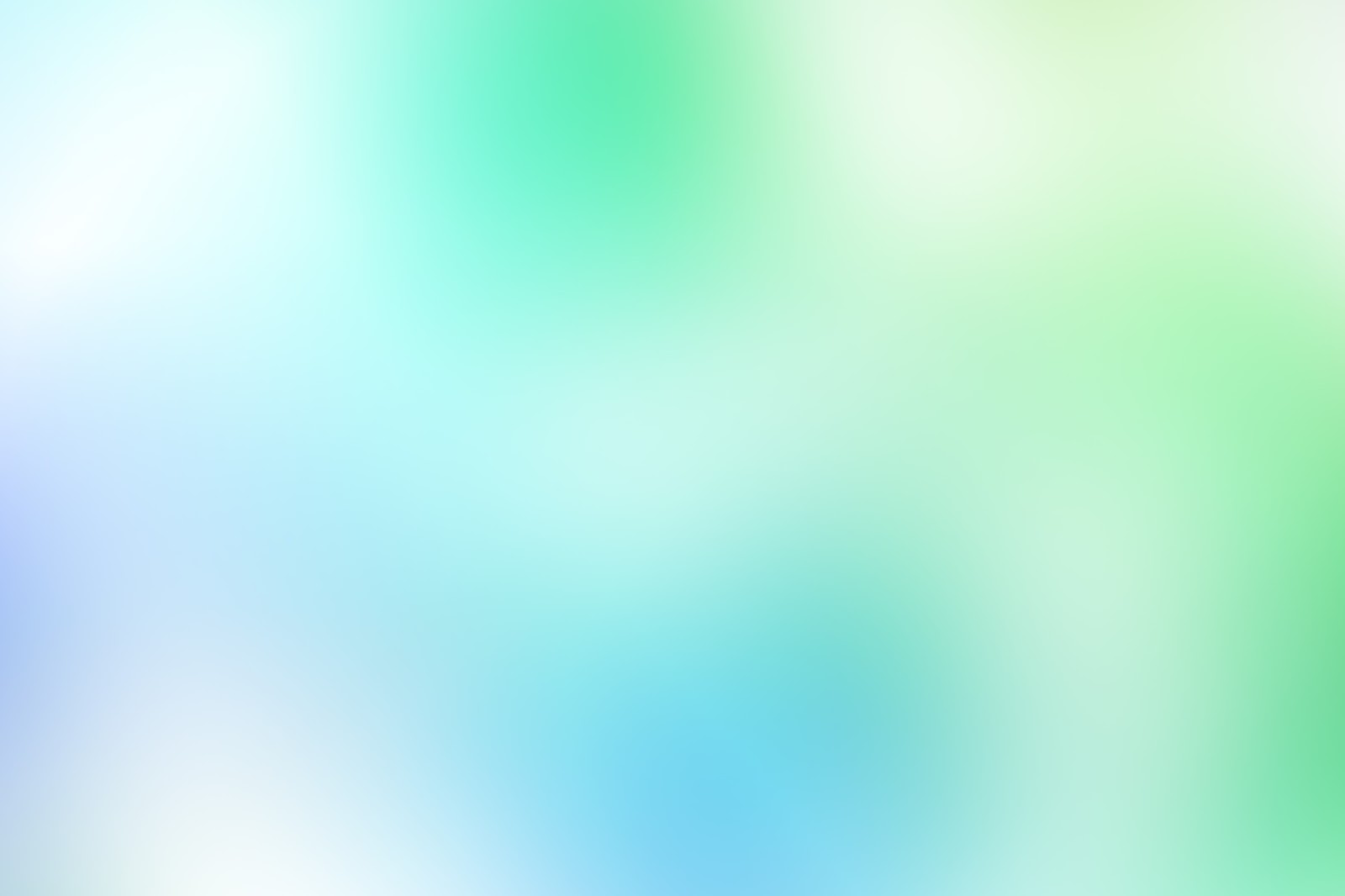 ДОЛГОСРОЧНЫЕ ПРОЕКТЫ
«Детское экспериментирование, как способ   
       познавательной активности детей»
 «Приобщение дошкольников к традициям 
       православной культуры» 
 «Почва – живая земля»
 «Дорожная Азбука»
 «Русская изба»
 «Книга – источник знаний»
 «Будь здоров»
 «Волшебное притяжение магнита»
 «Мы помним, гордимся!»
 «Знакомство с родным краем»
 «Моя Россия»
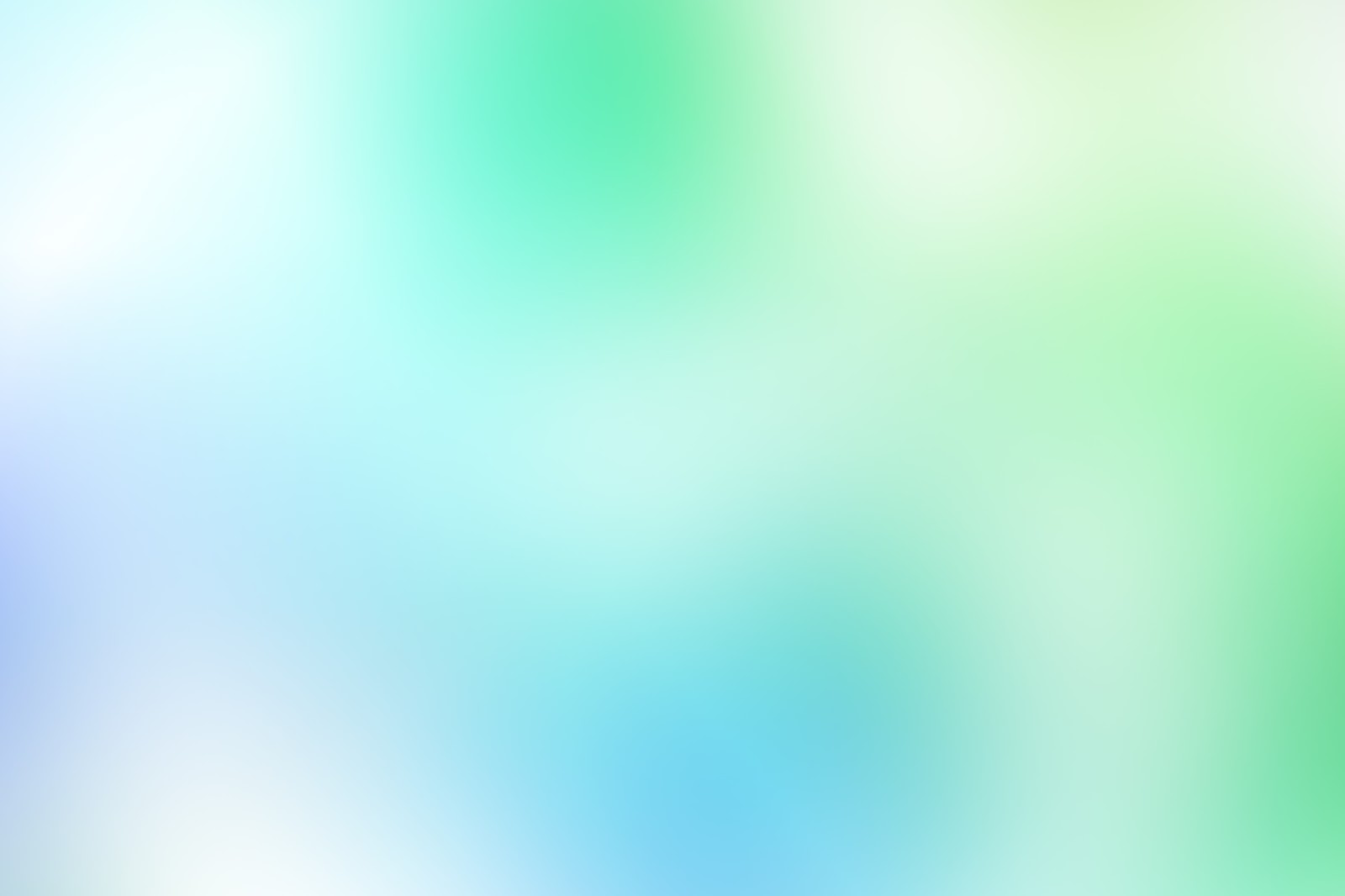 ПРОЕКТ
«ЗАЧЕМ   МАШИНЕ КОЛЕСО?»
МЛАДШАЯ ГРУППА
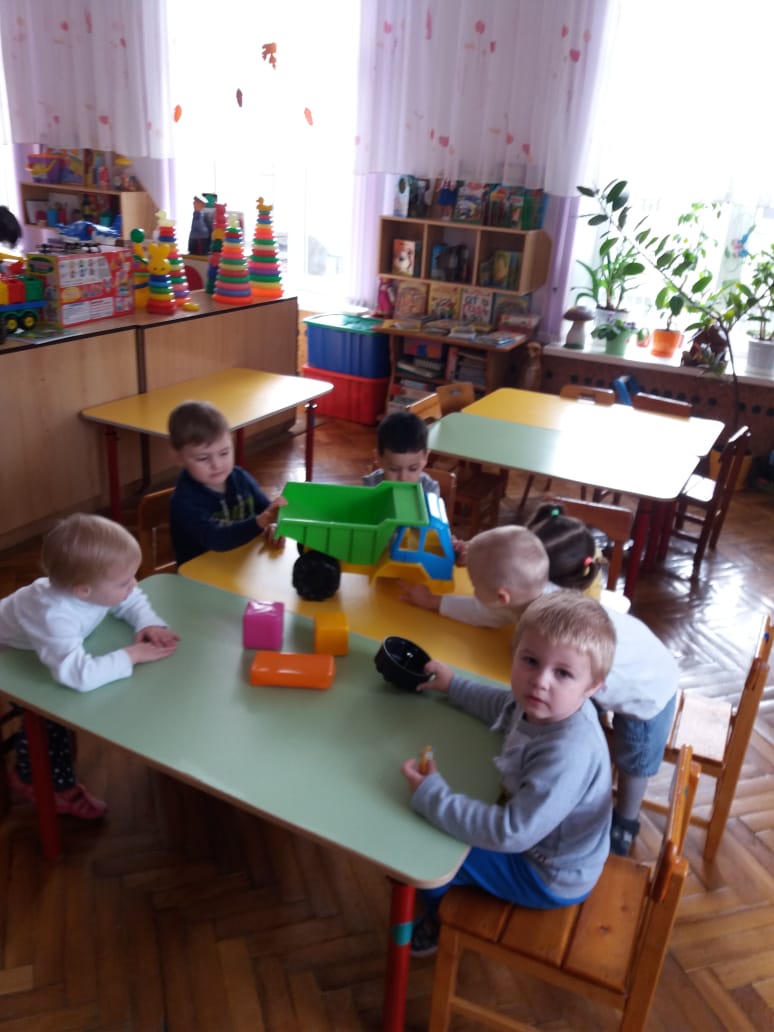 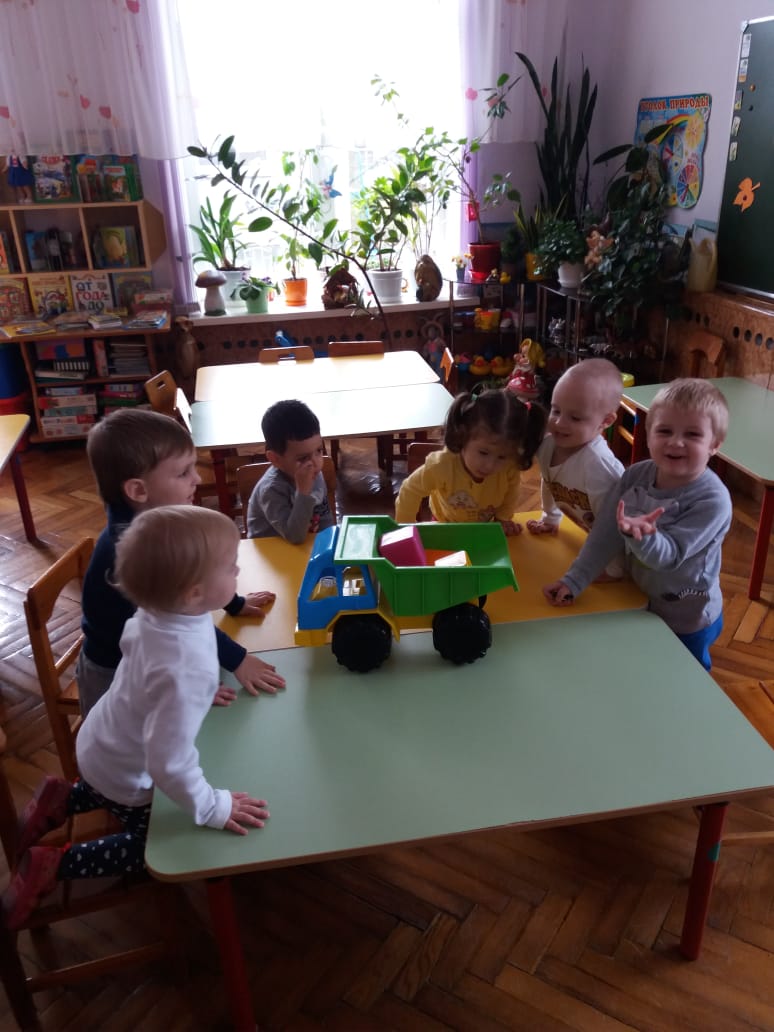 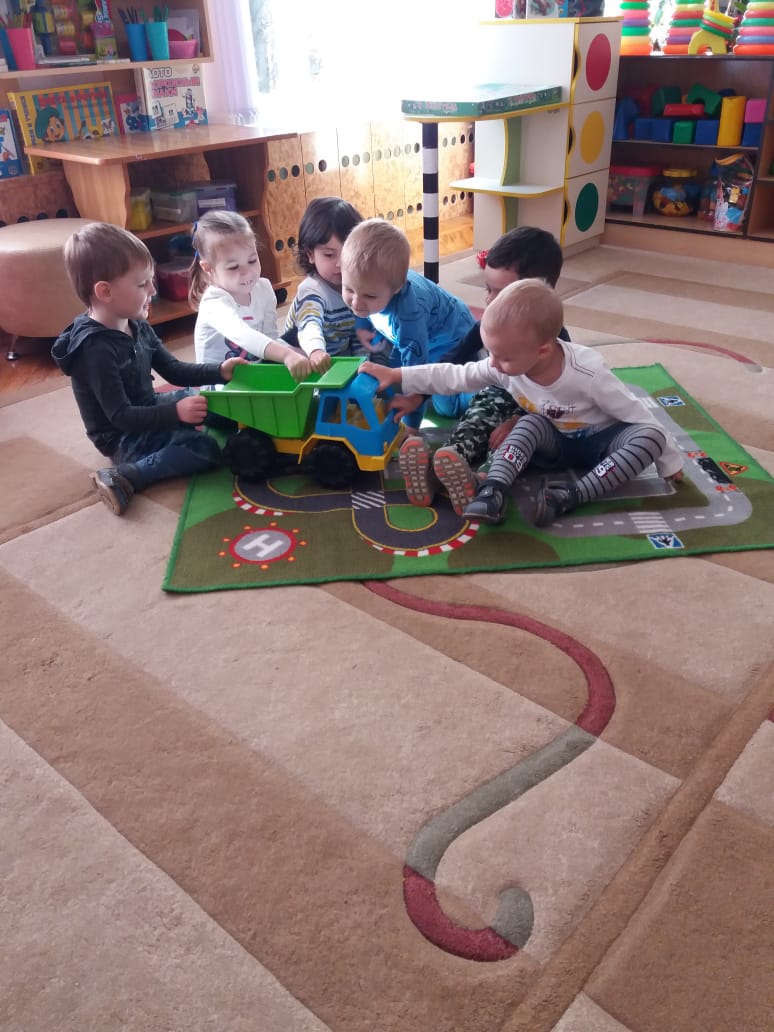 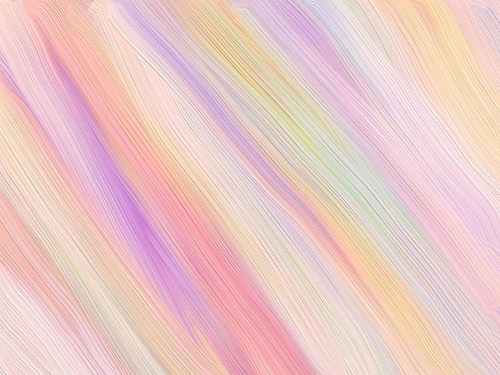 ПРОЕКТ «ИСТОРИЯ РУССКОГО КОСТЮМА» ПОДГОТОВИТЕЛЬНАЯ ГРУППА
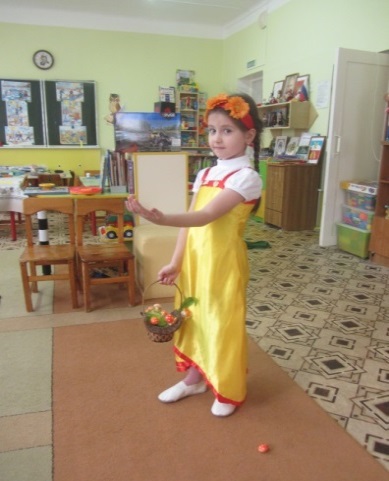 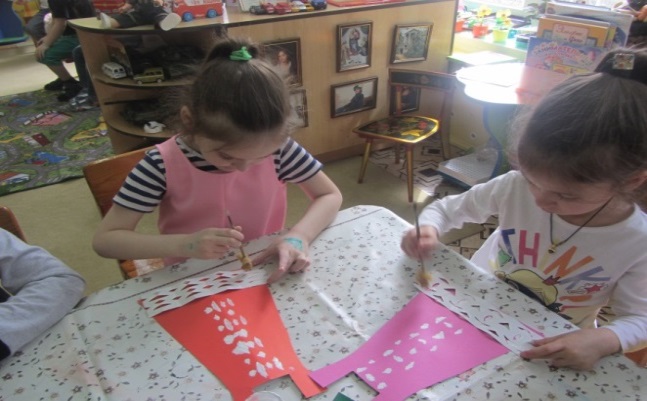 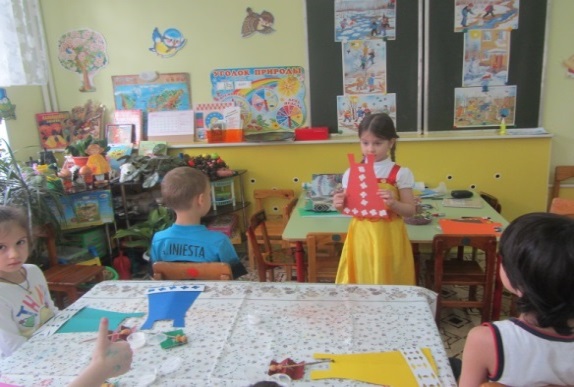 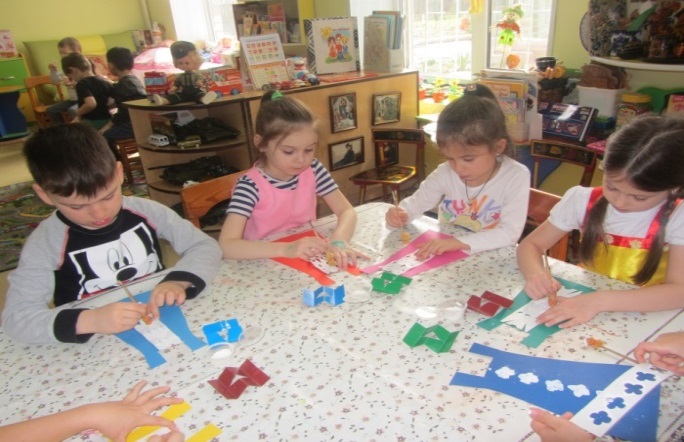 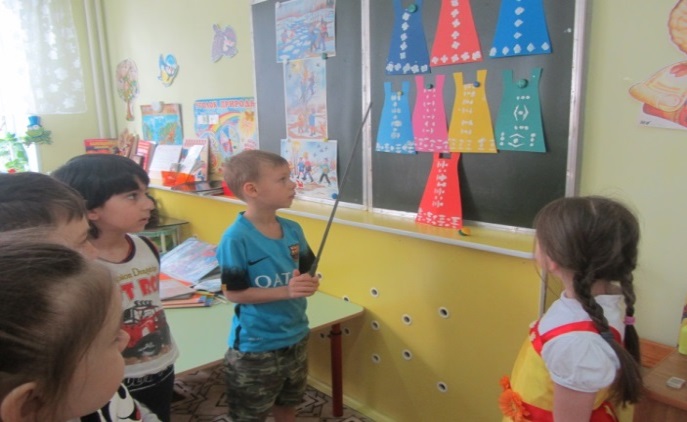 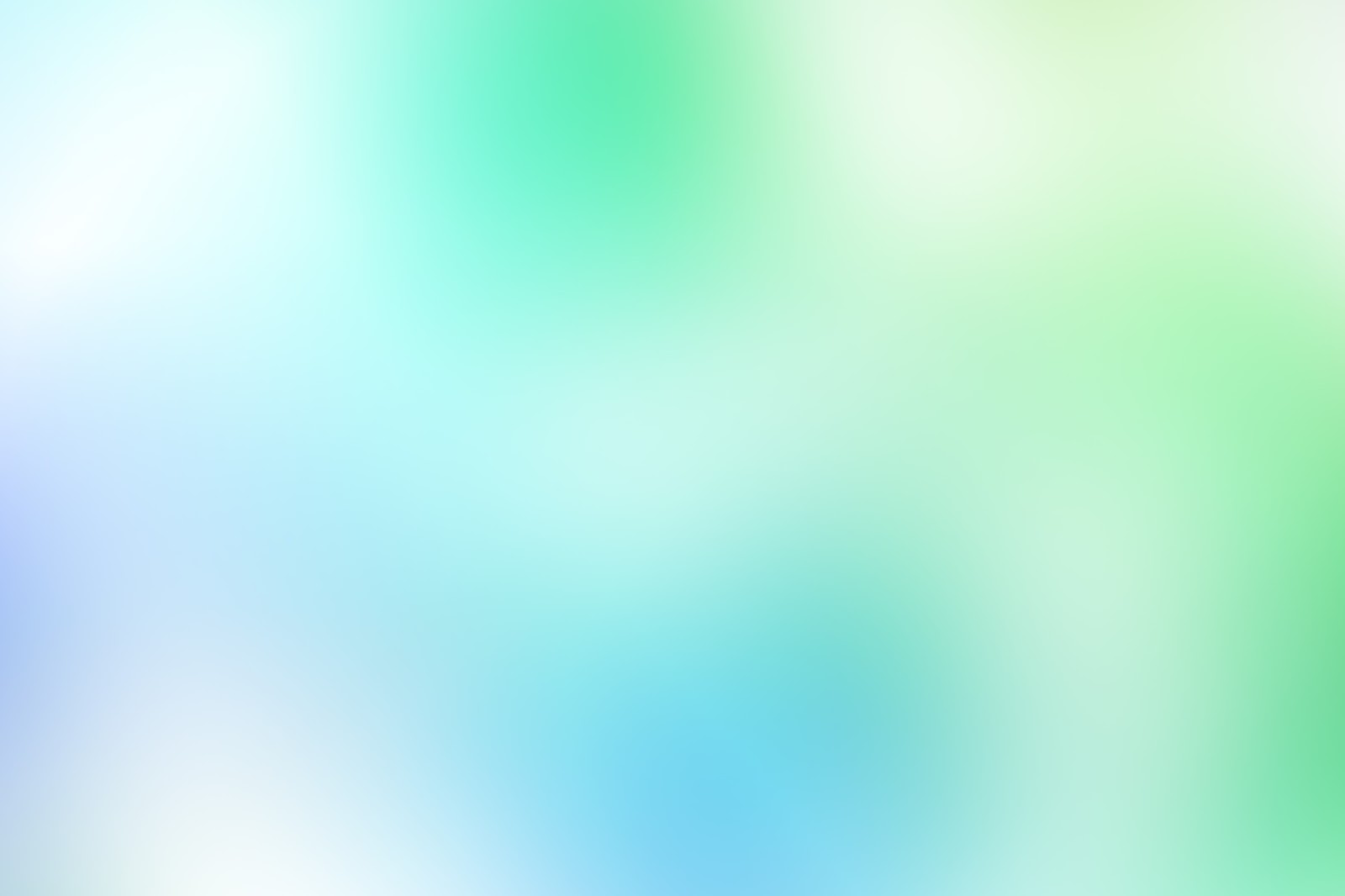 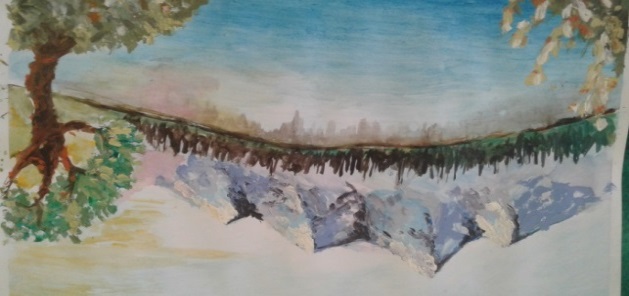 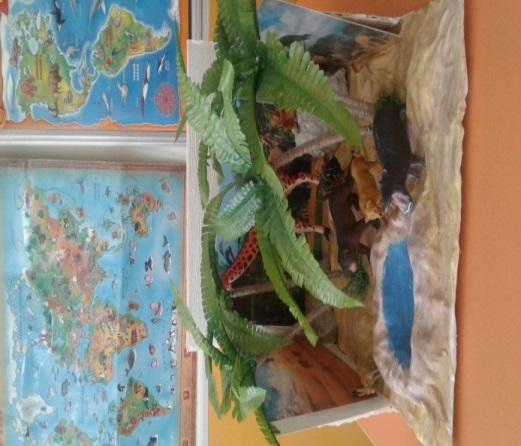 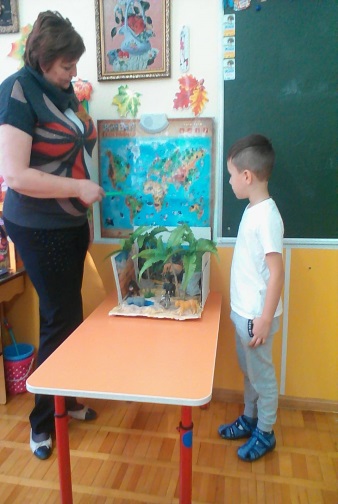 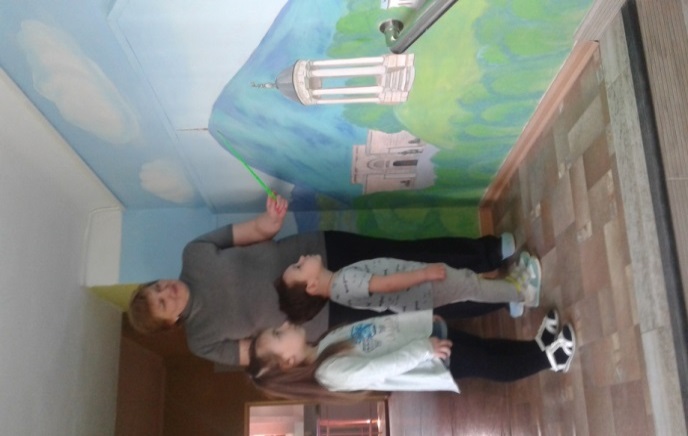 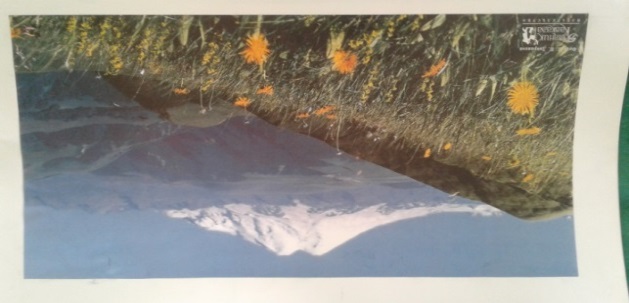 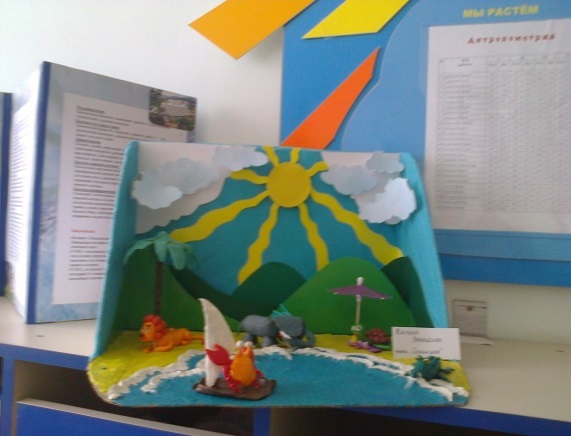 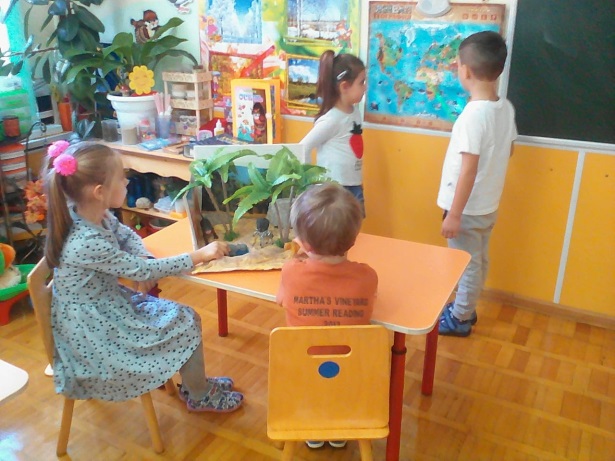 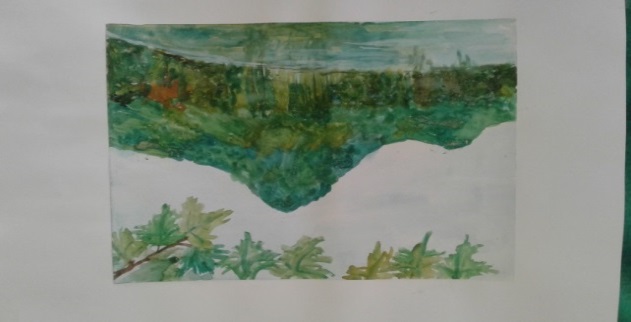 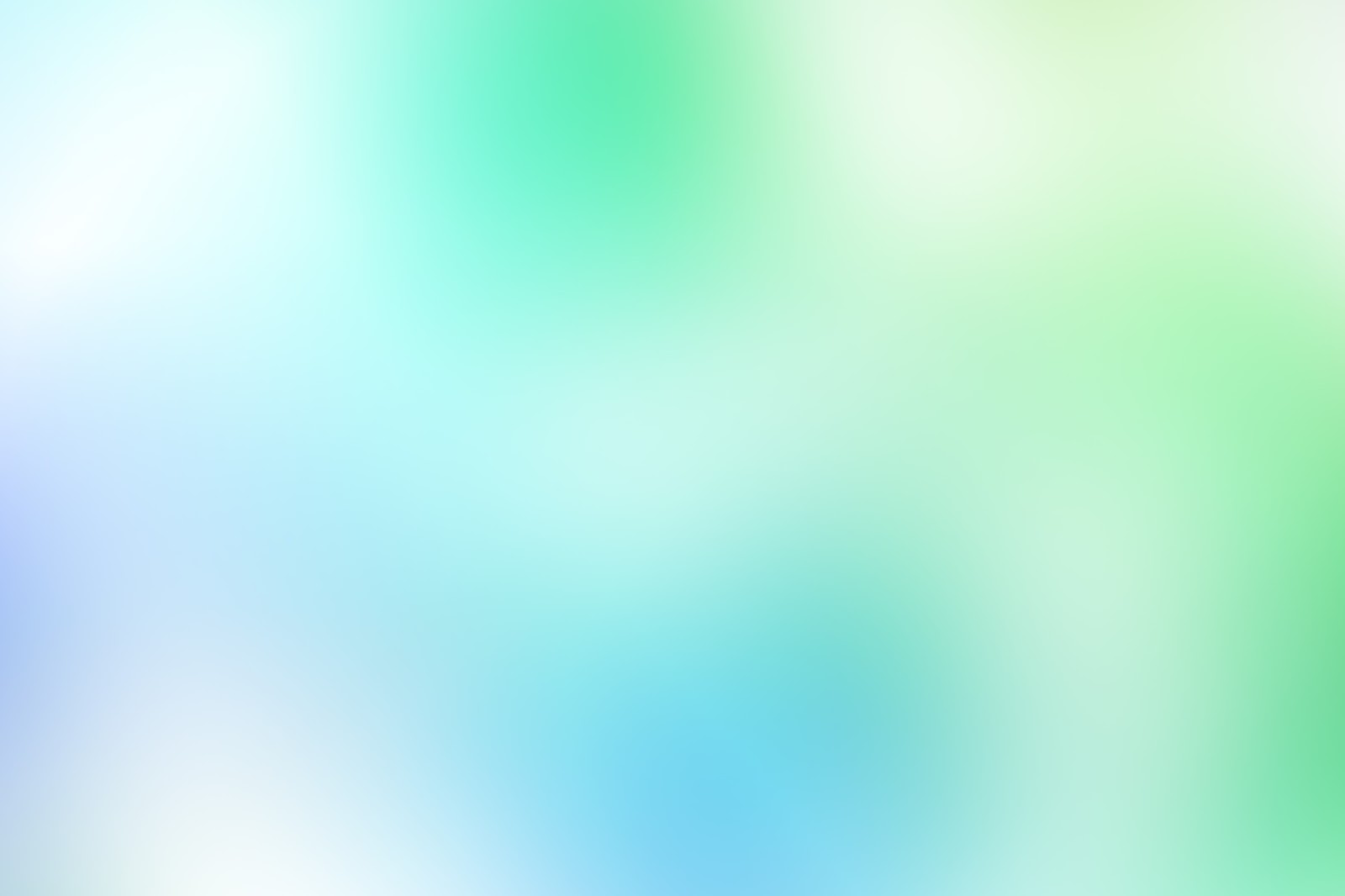 МЫ ПОМНИМ, ГОРДИМСЯ !
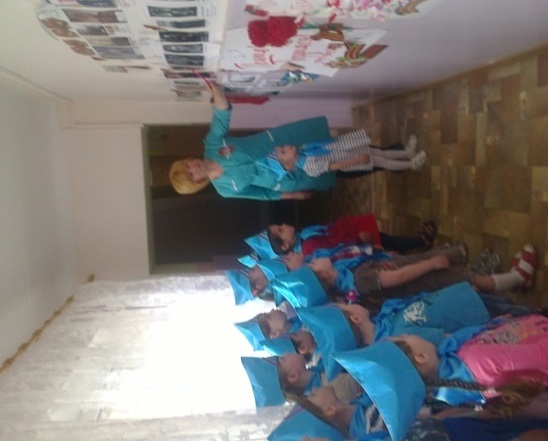 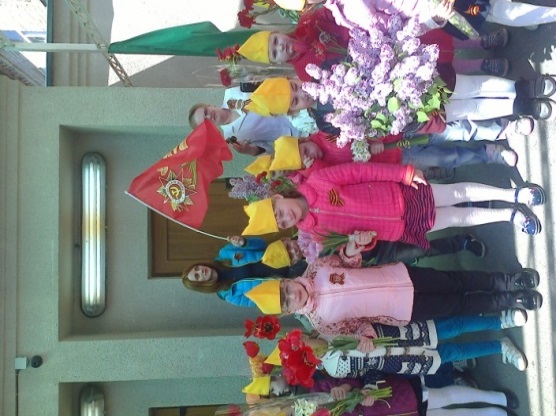 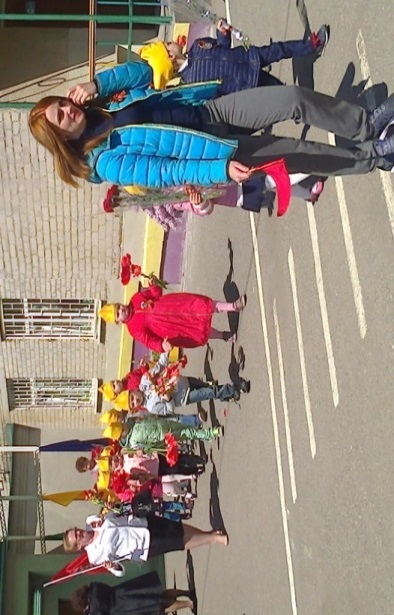 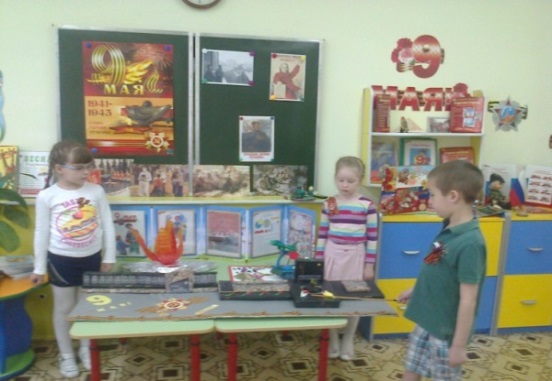 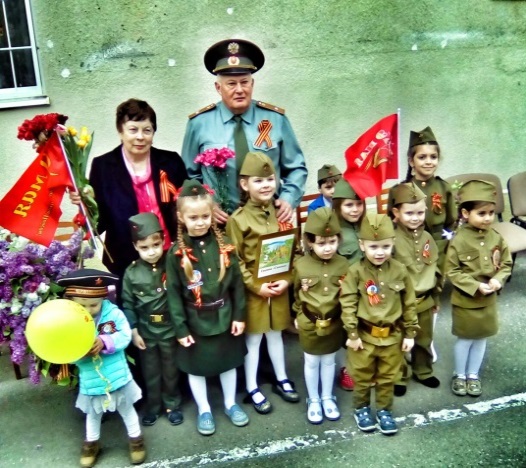 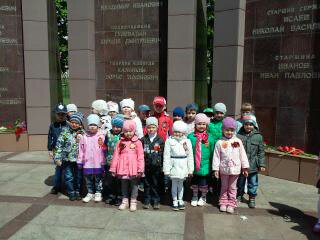 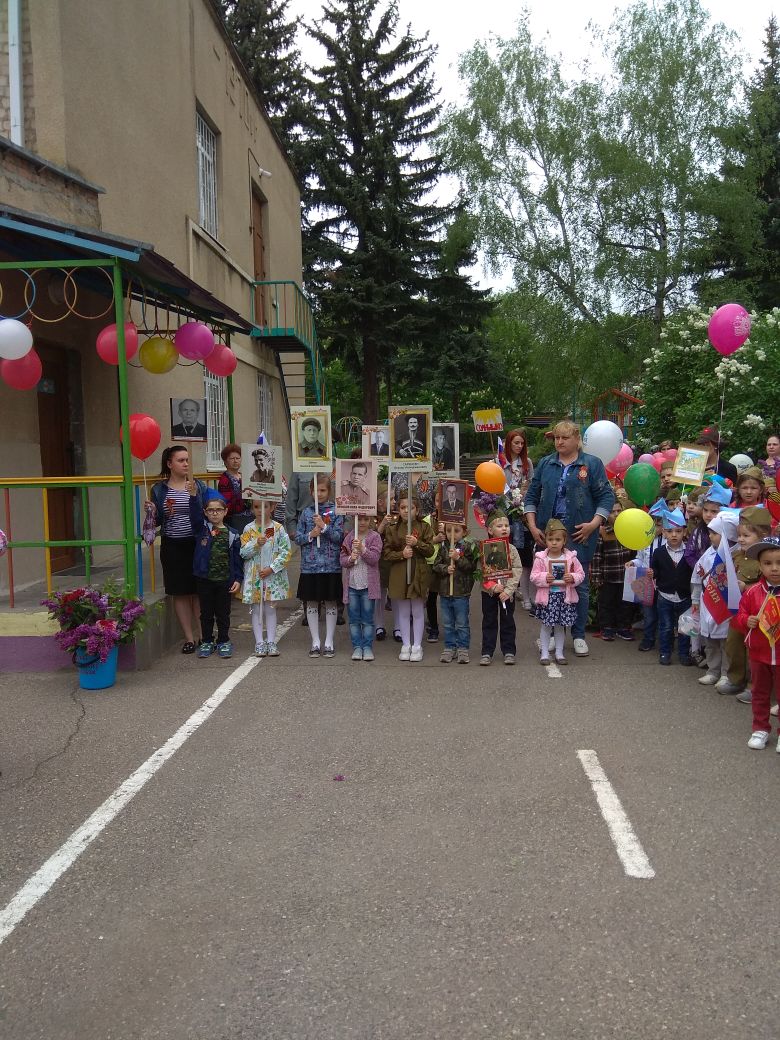 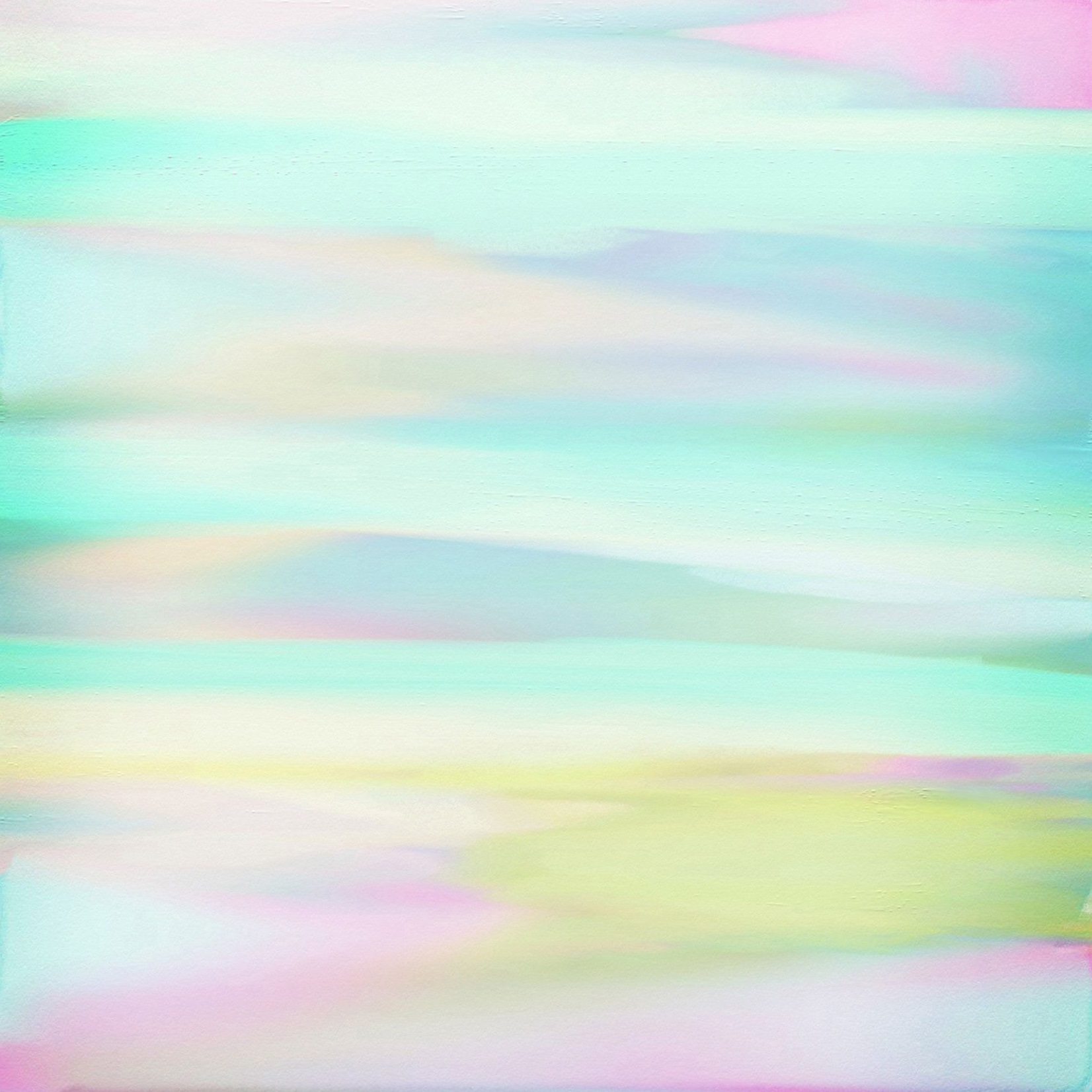 ЛЭПБУКИ  К  ПРОЕКТАМ
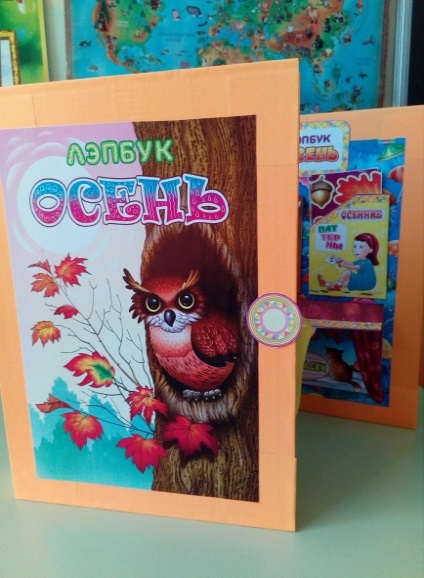 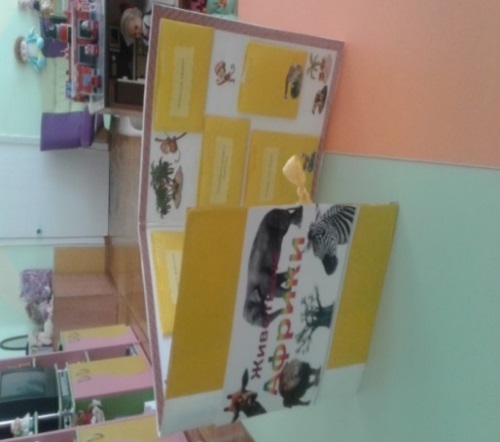 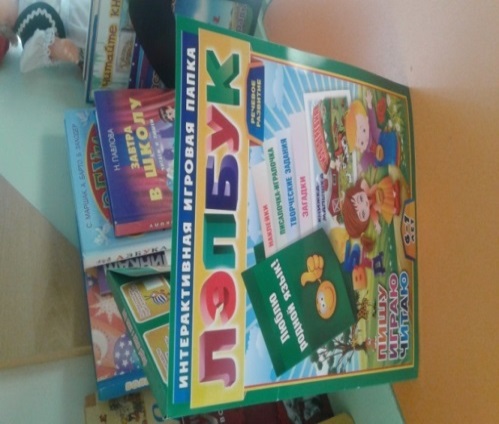 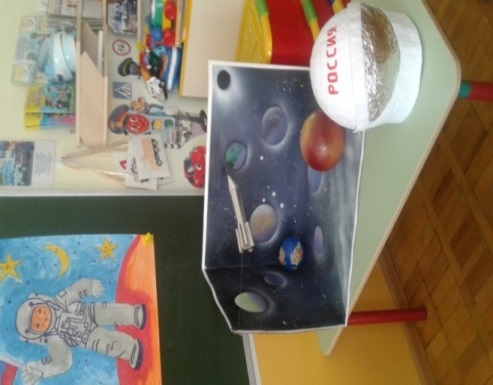 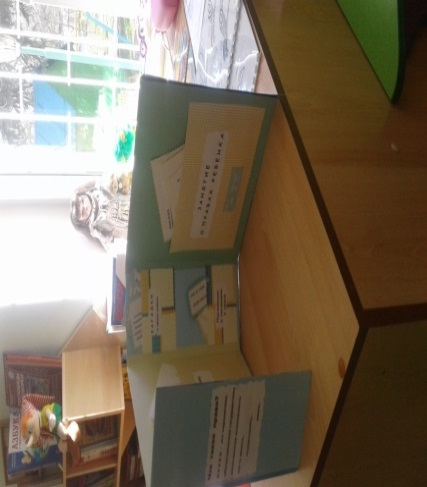 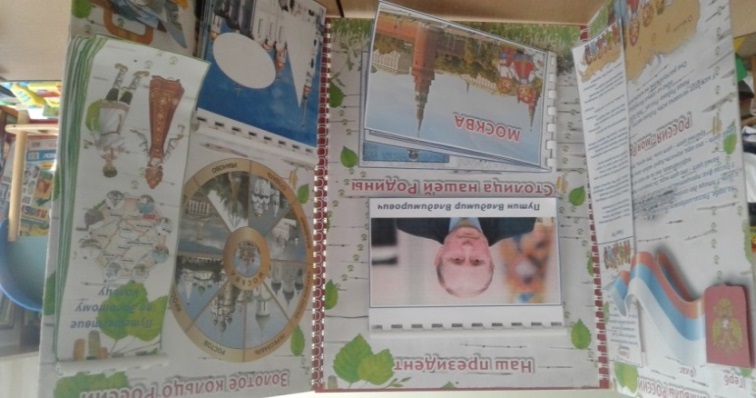 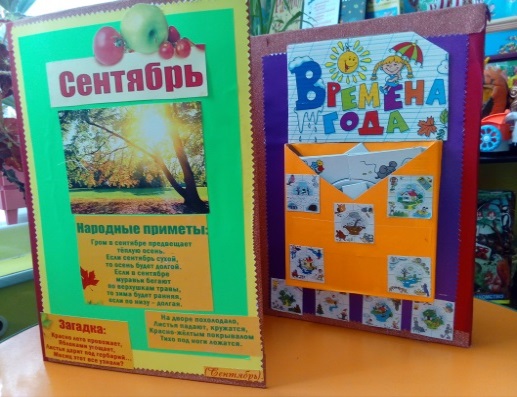 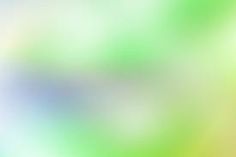 НАШИ КОЛЛЕКЦИИ
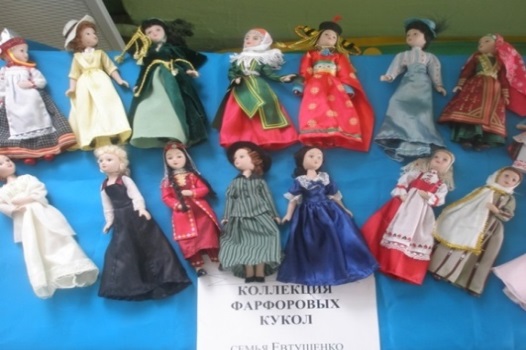 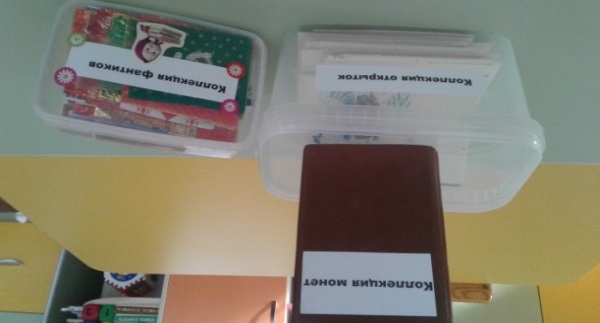 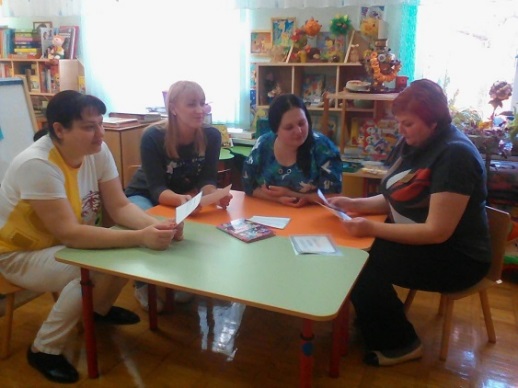 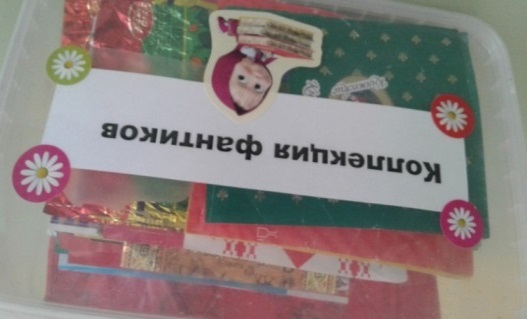 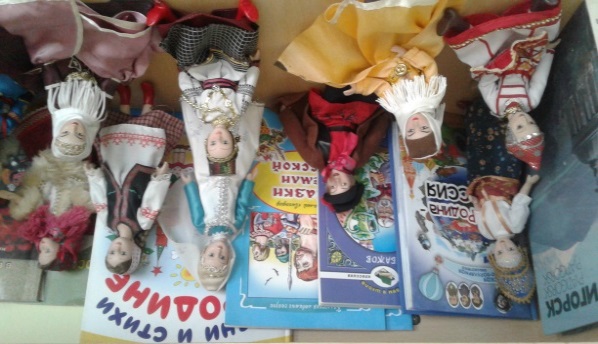 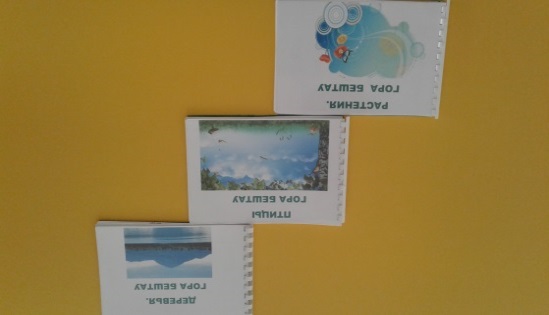 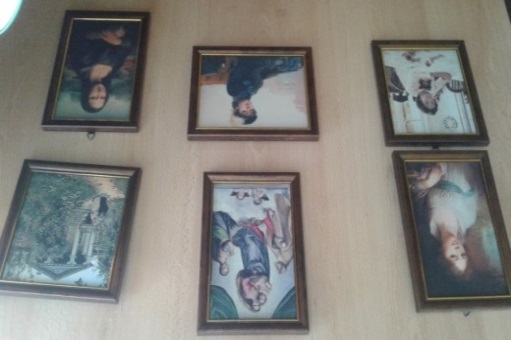 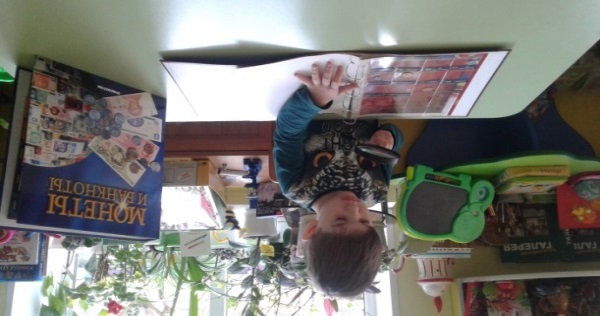 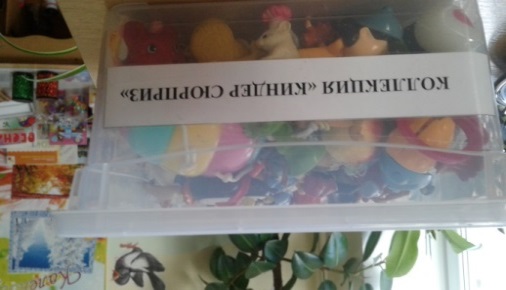 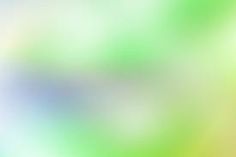 ИНСЦЕНИРОВАНИЕ  СКАЗОК
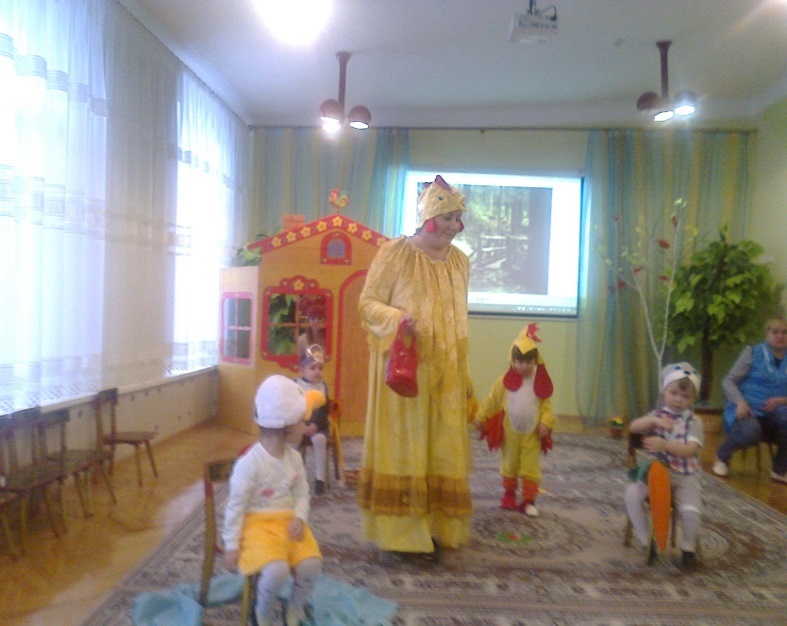 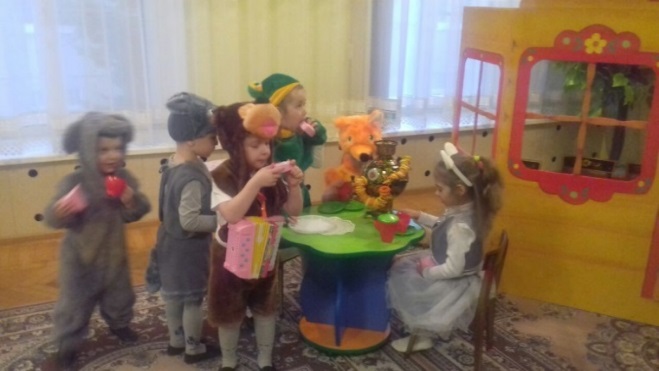 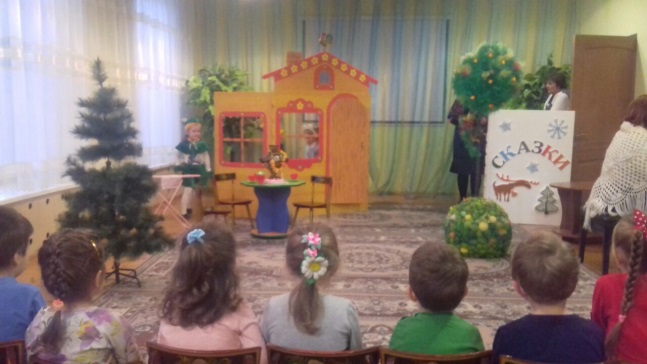 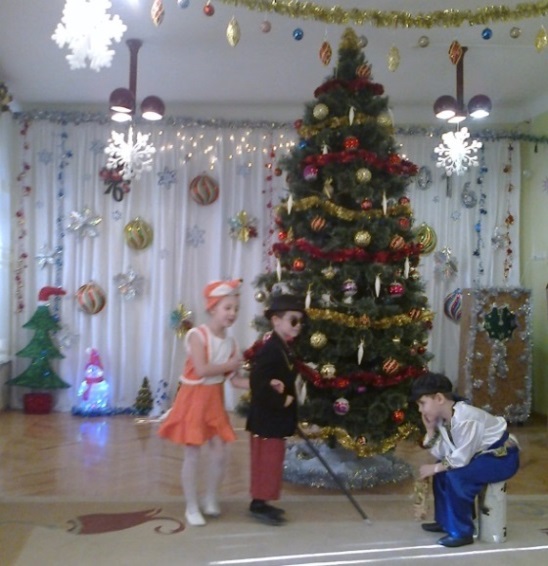 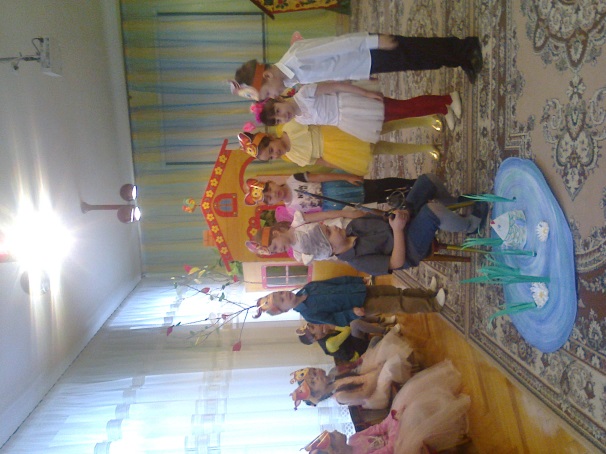 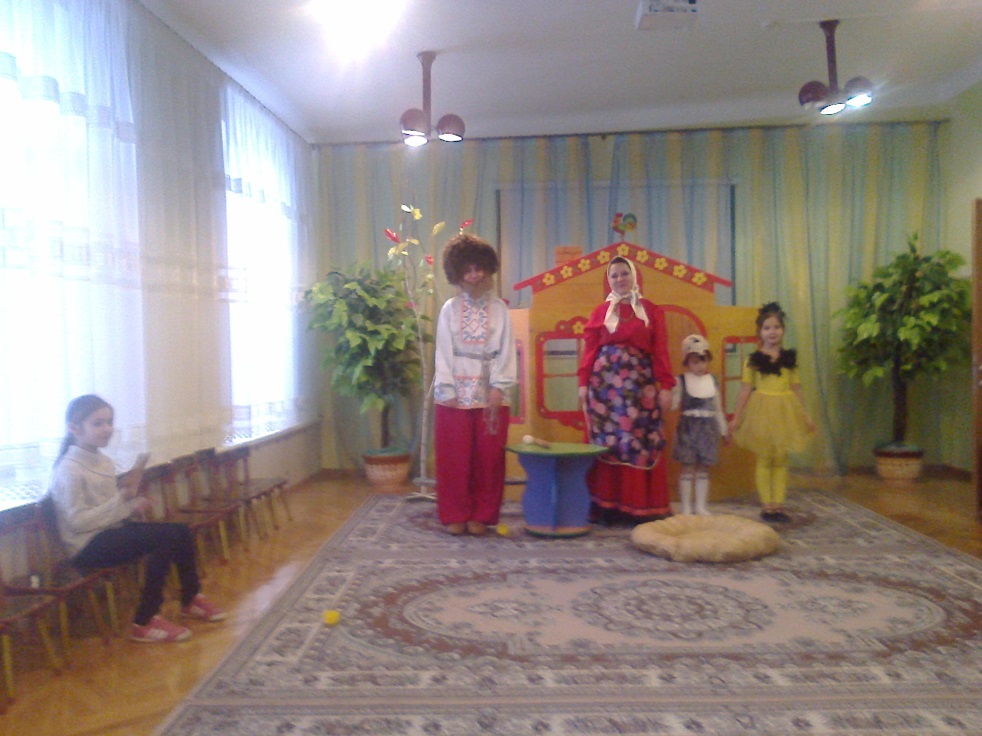 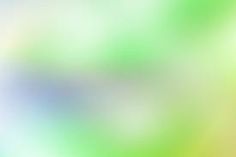 Диаграмма уровня познавательного развития 
воспитанников МБДОУ детского сада № 26 «Аленький цветочек»
2021 г. – 2022 г.
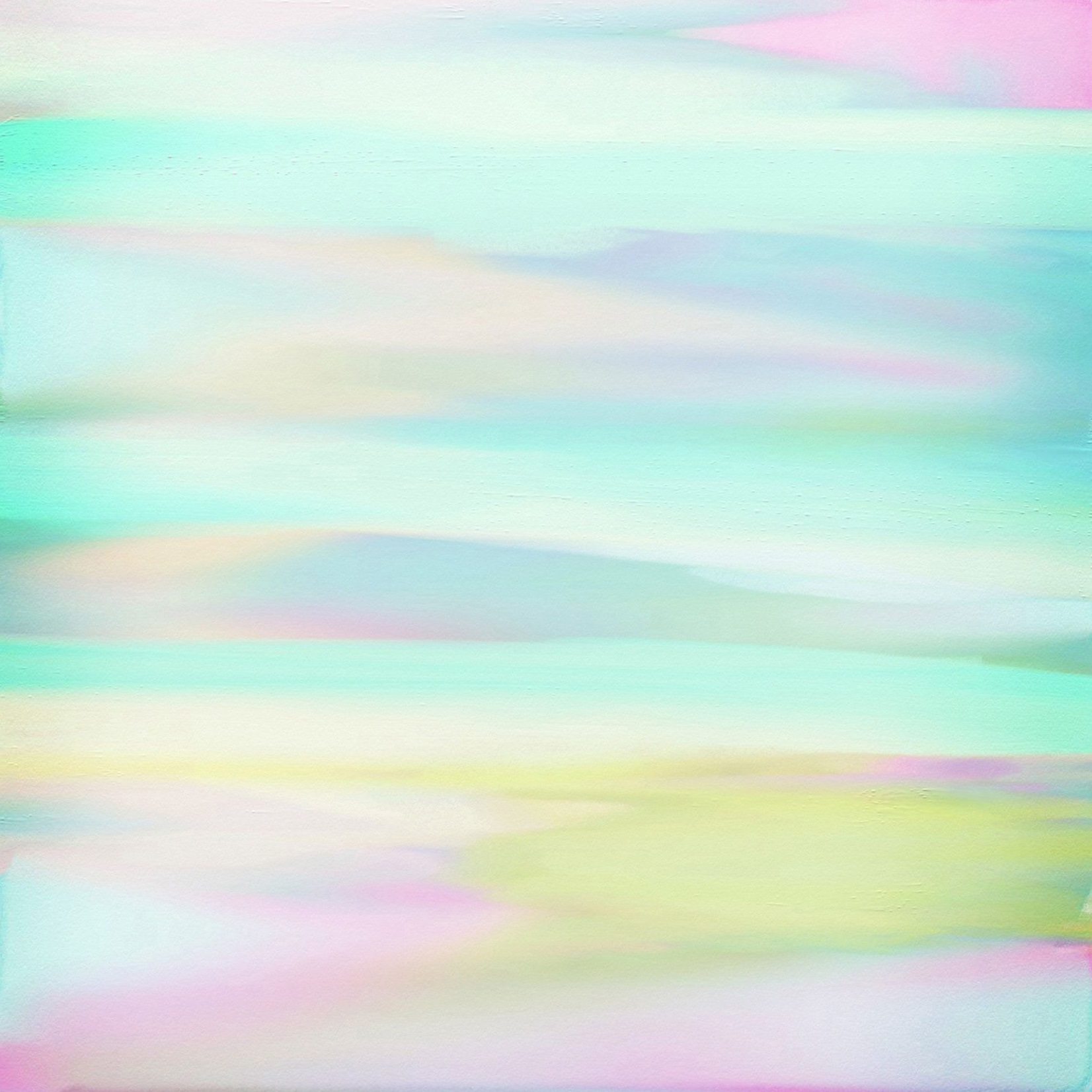 РЕЗУЛЬТАТЫ    АНКЕТИРОВАНИЯ   РОДИТЕЛЕЙ
76 %  родителей   заметили,   что   дети   стали    более активными      и    любознательными   дома,  во    время  путешествий   и   экскурсий.
84% родителей  отмечают повышение  компетентности в  вопросах   развития   познавательной    деятельности детей.
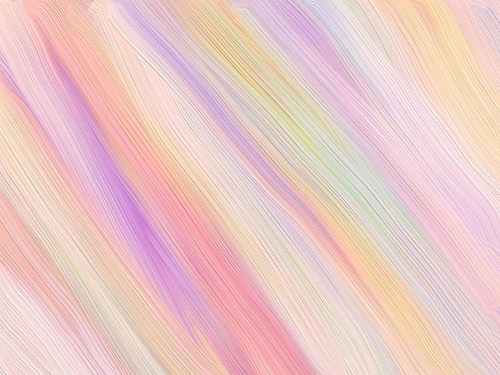 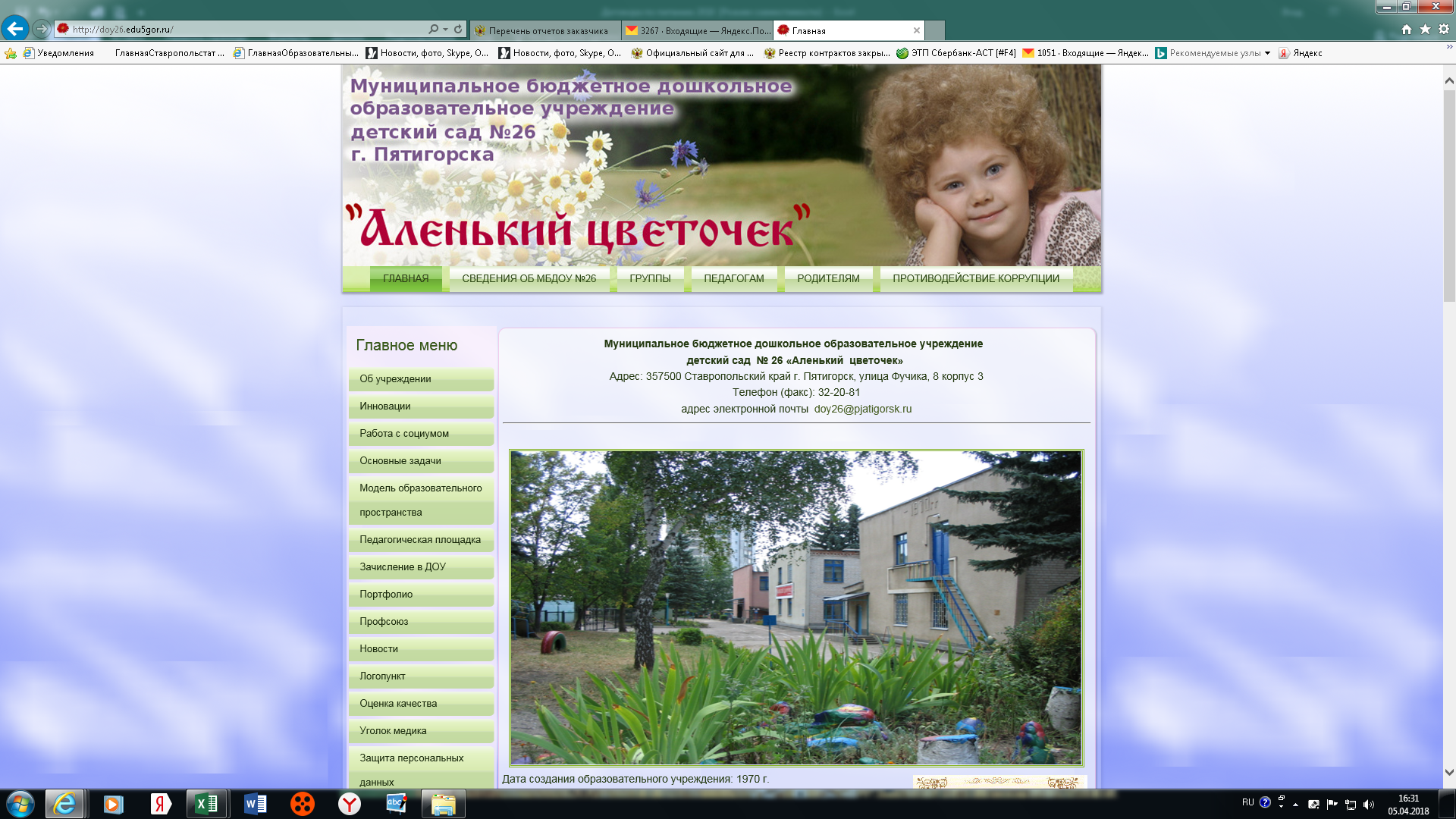 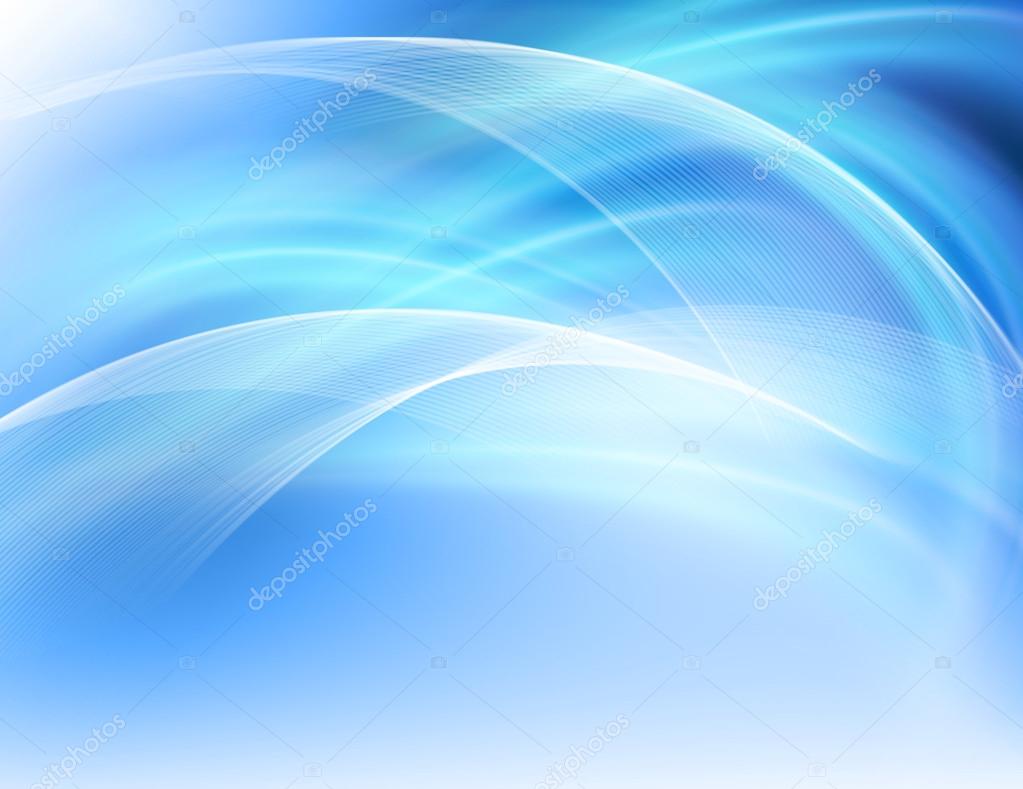 УЧАСТИЕ В КОНКУРСАХ, ФЕСТИВАЛЯХ
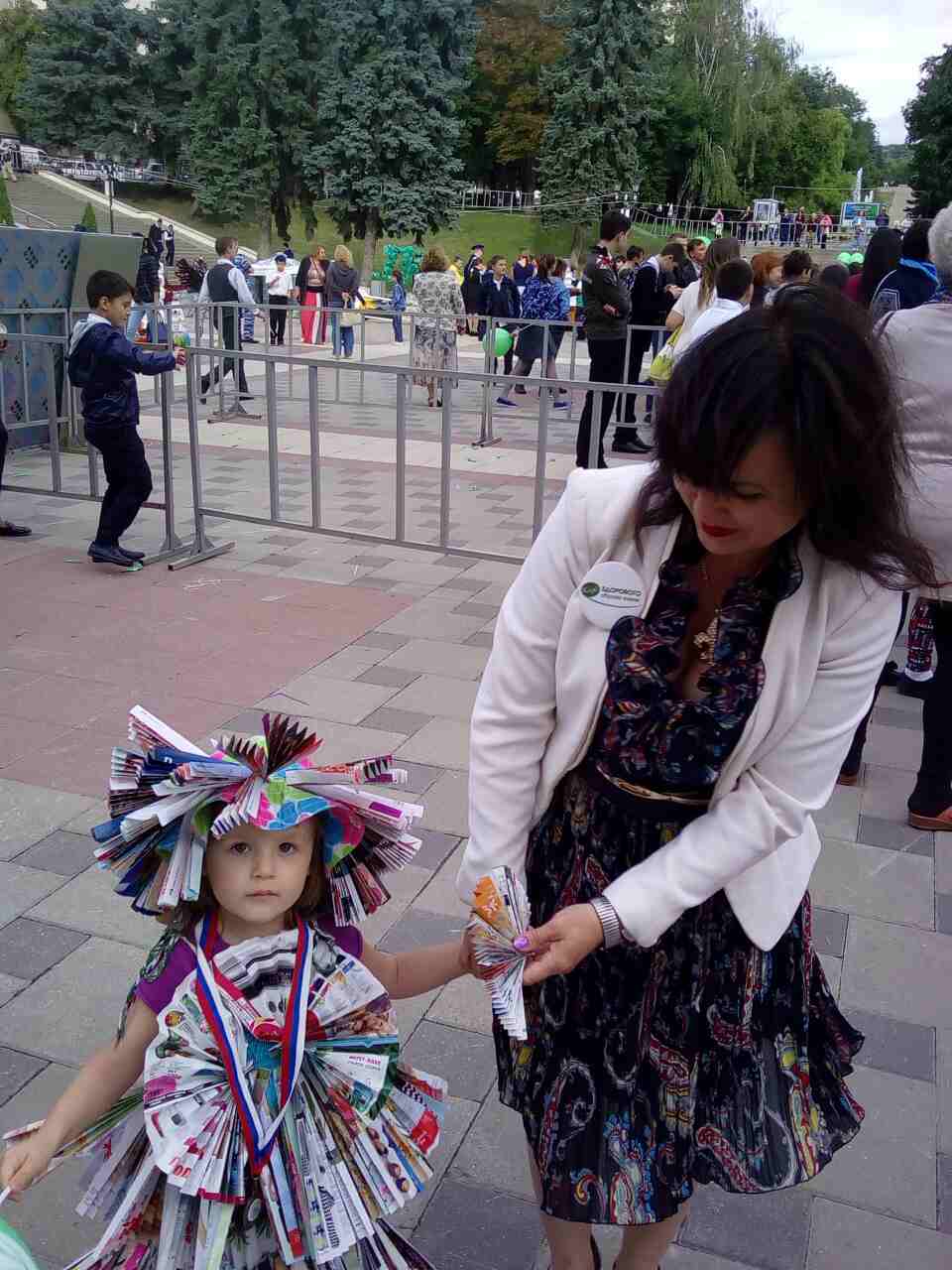 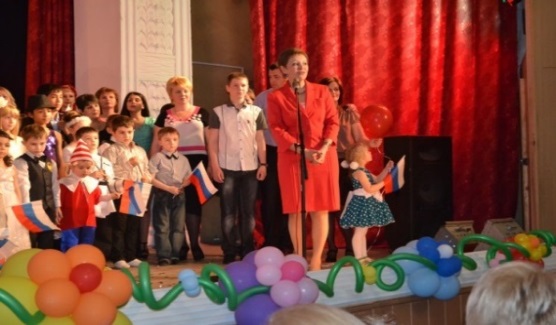 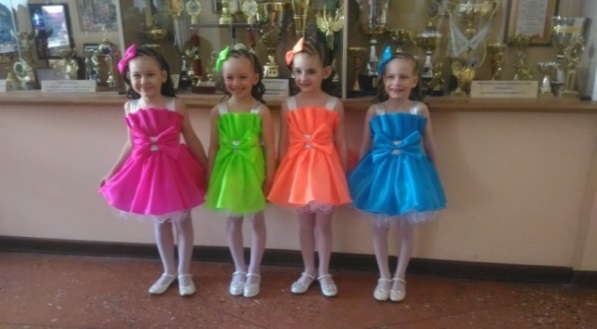 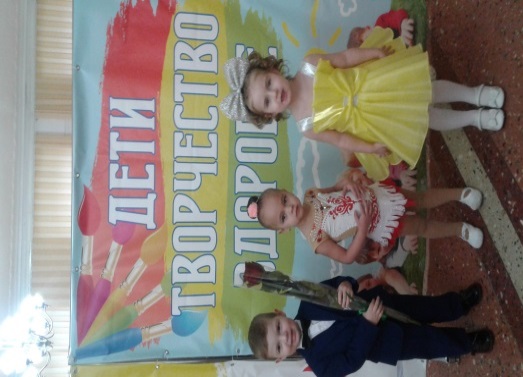 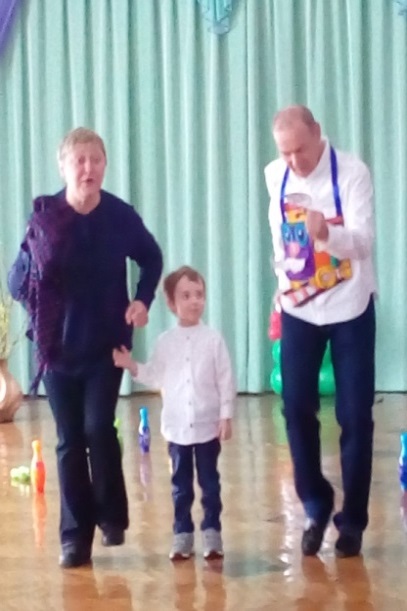 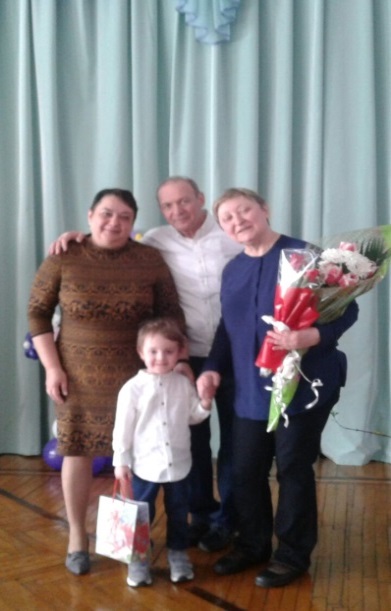 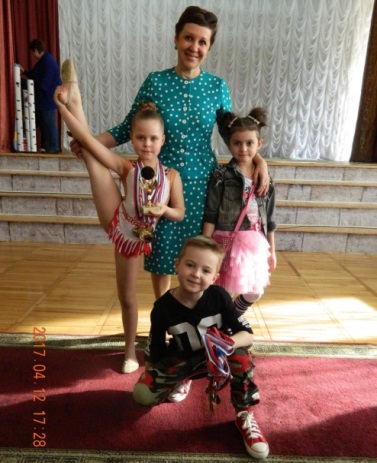 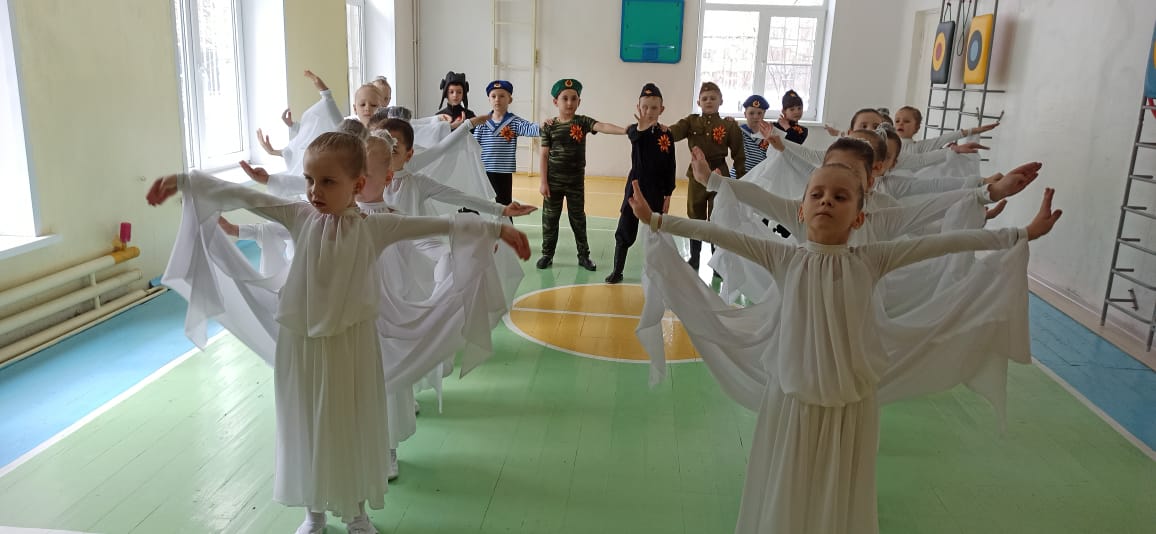 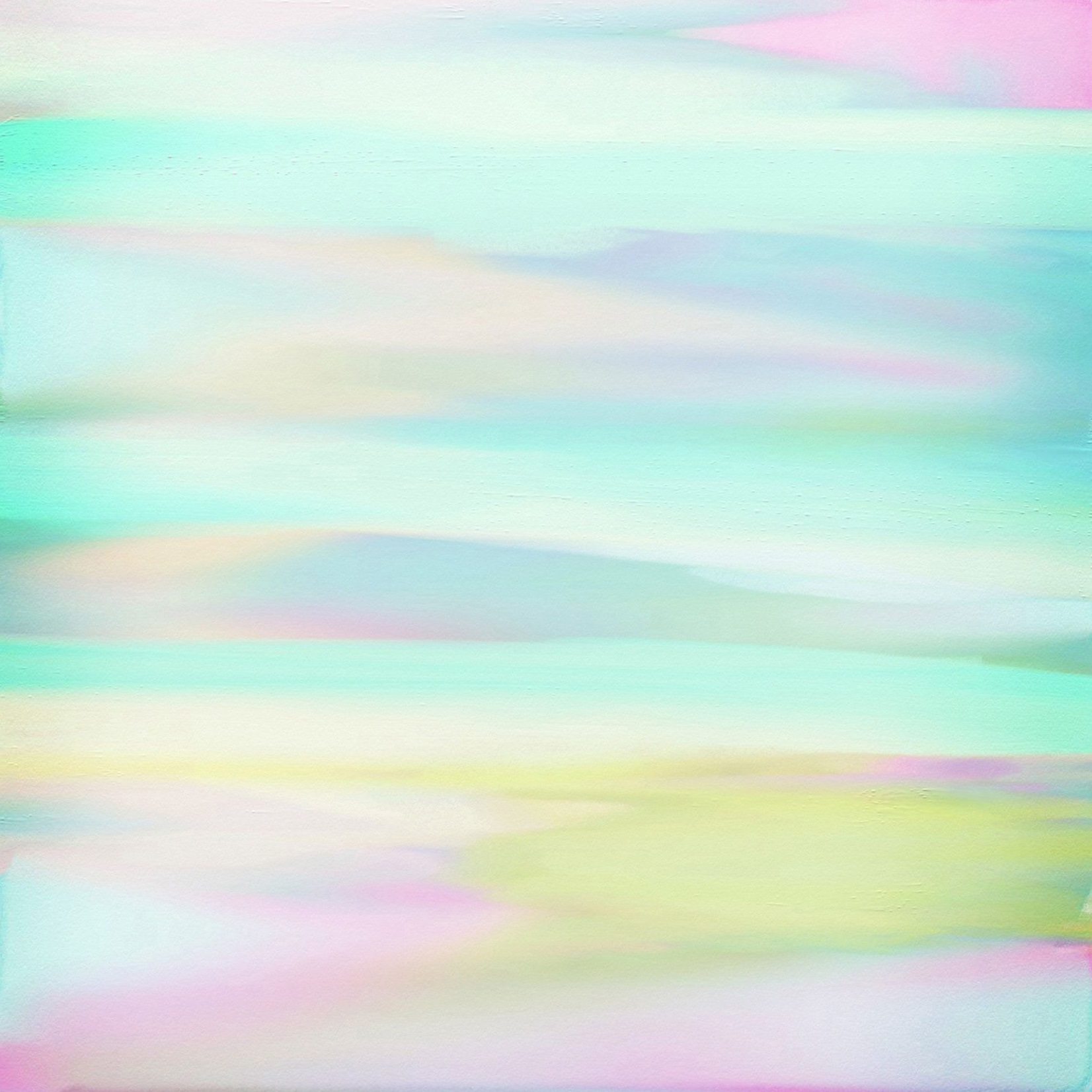 УЧАСТИЕ    ПЕДАГОГОВ  В  КОНКУРСАХ
Воспитатель  Мельникова  С.Г.  - принимала  участие  в международном  конкурсе  «Развитие  познавательных способностей дошкольников с помощью инновационных форм работы».

Воспитатель Бородина  Г.Н.   -  в международном  конкурсе  «Развитие познавательной активности».

Воспитатель  Заболотная С.С. - принимала участие в международном конкурсе по познавательному развитию дошкольников «Хочу все знать».

Воспитатель  Панченко И.В. -  участвовала  в конкурсе «Экологическое воспитание как часть познавательного развития ребенка».
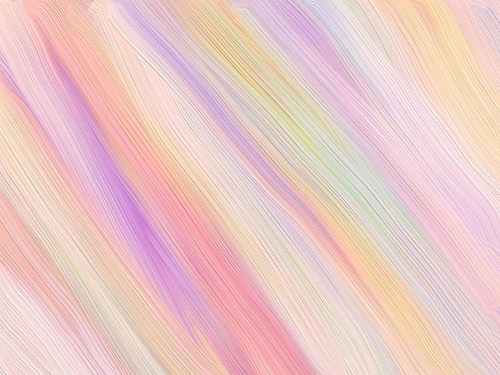 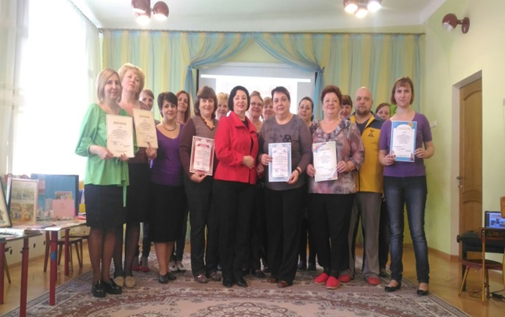 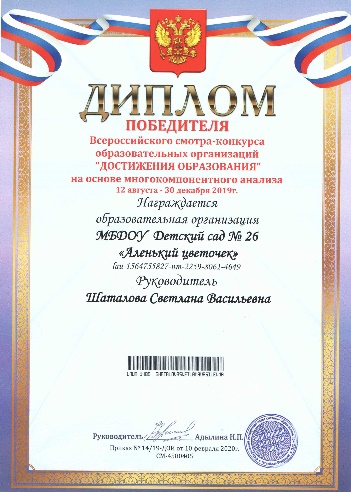 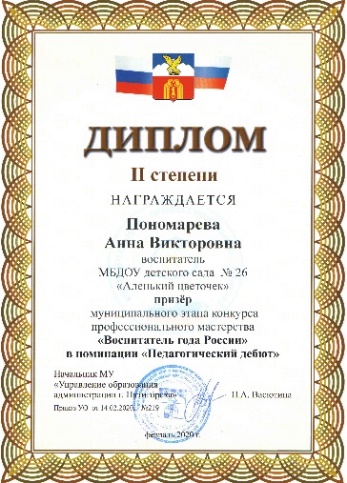 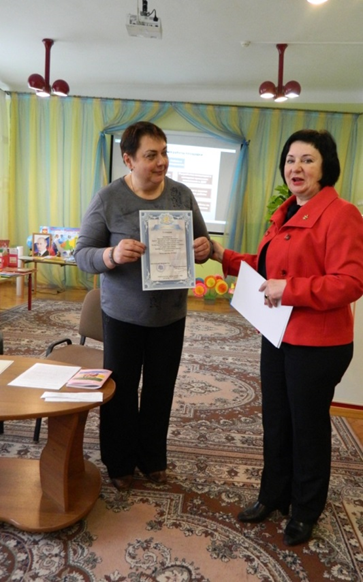 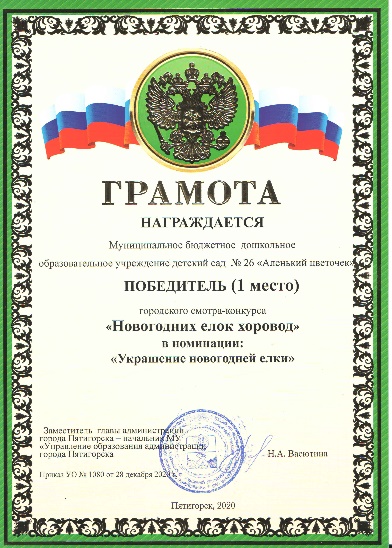 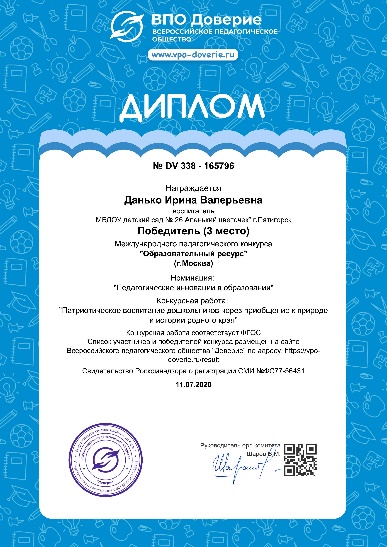 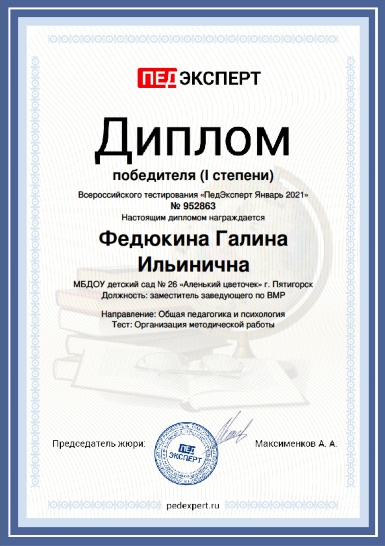 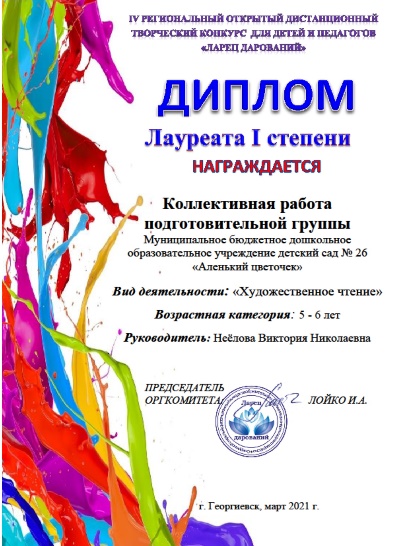 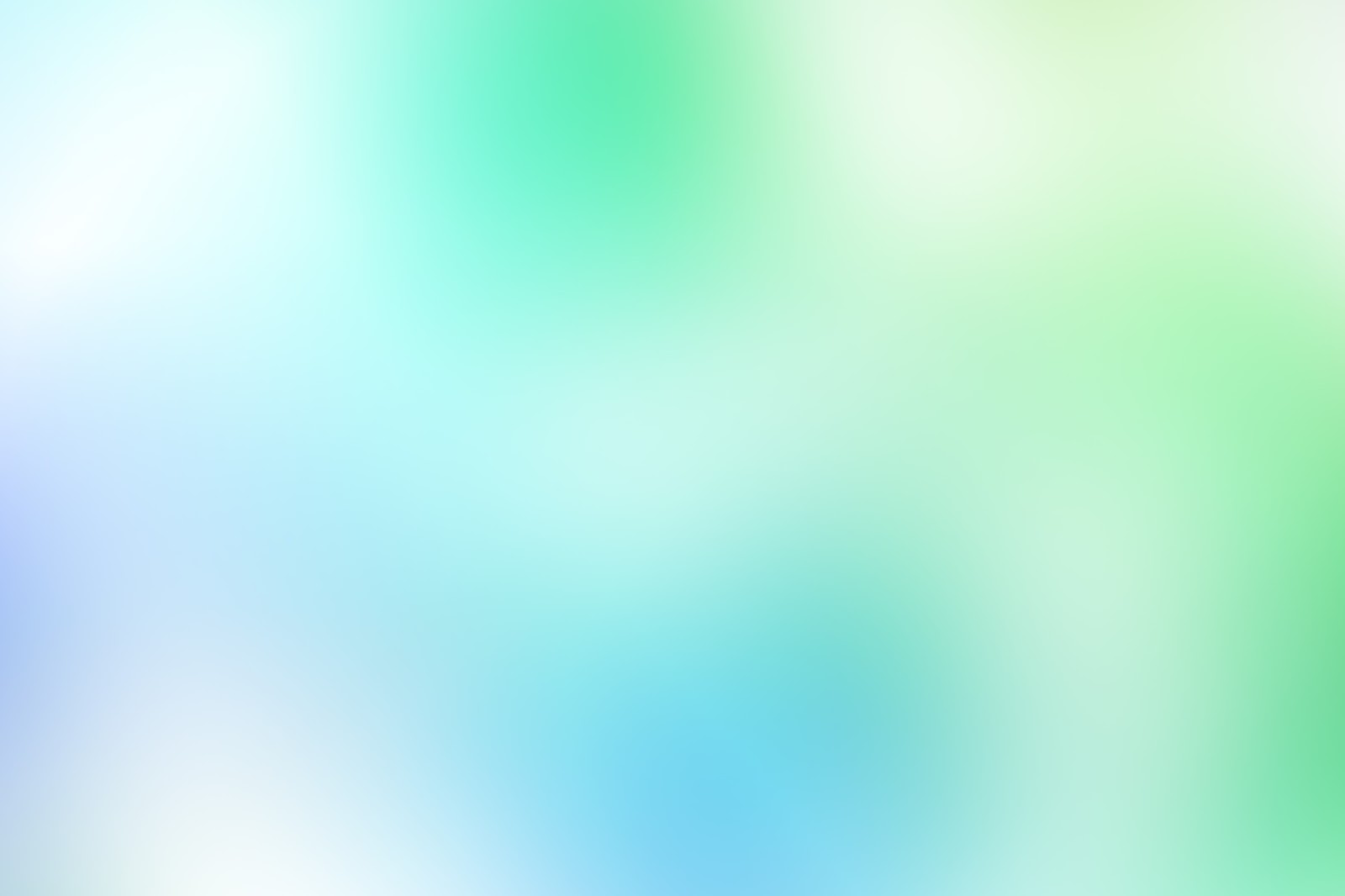 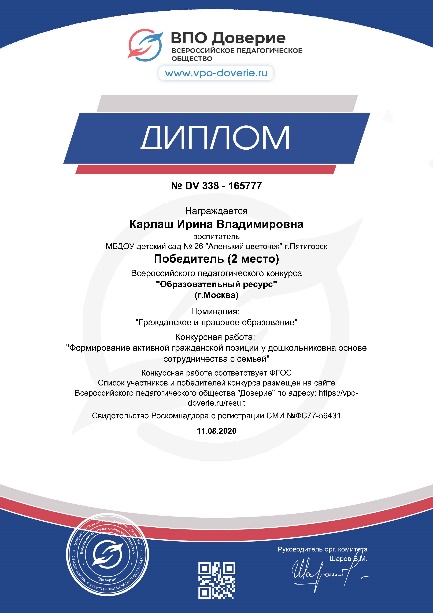 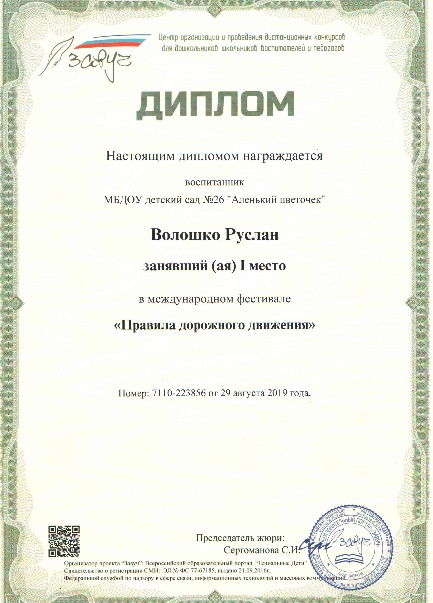 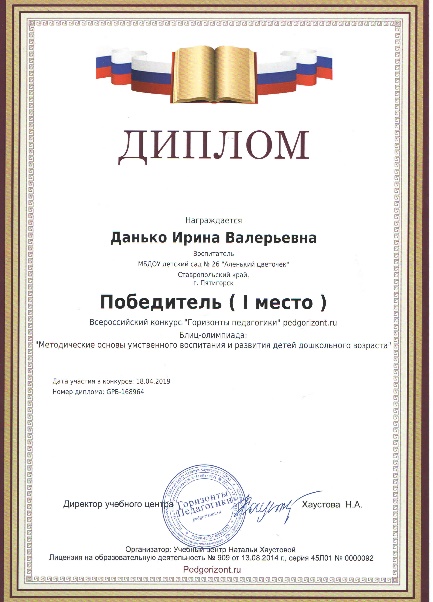 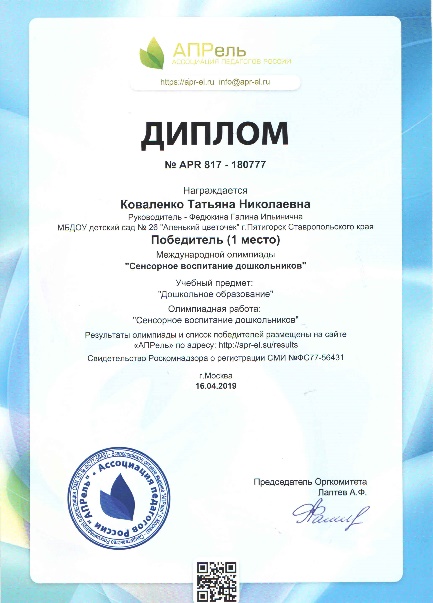 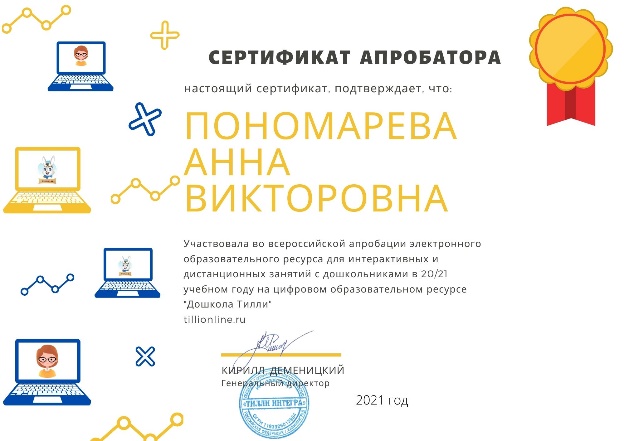 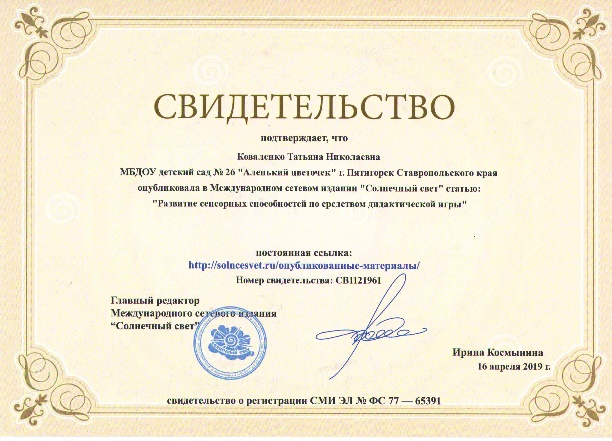 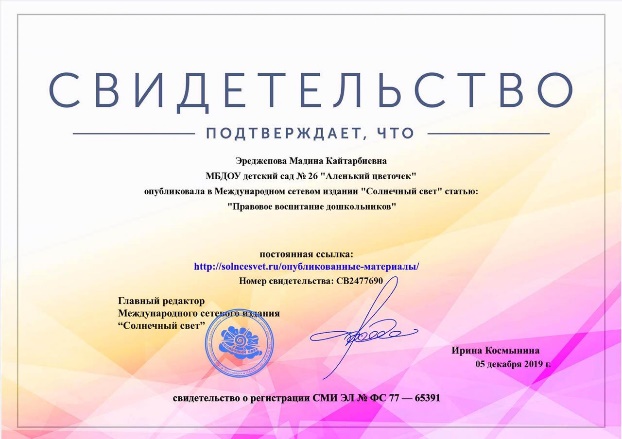 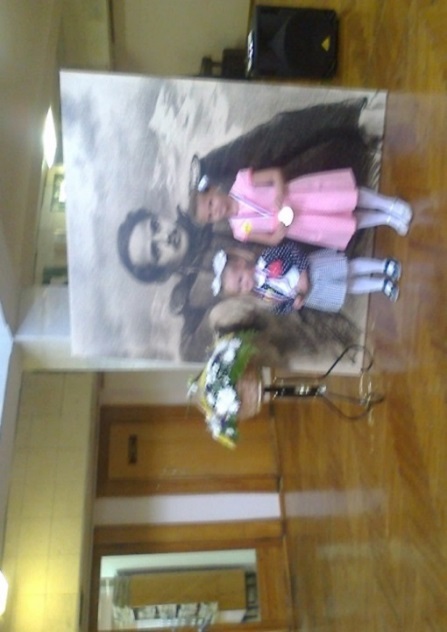 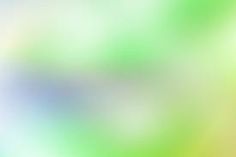 ВЗАИМОДЕЙСТВИЕ 
С БИБЛИОТЕКАМИ ГОРОДА ПЯТИГОРСКА
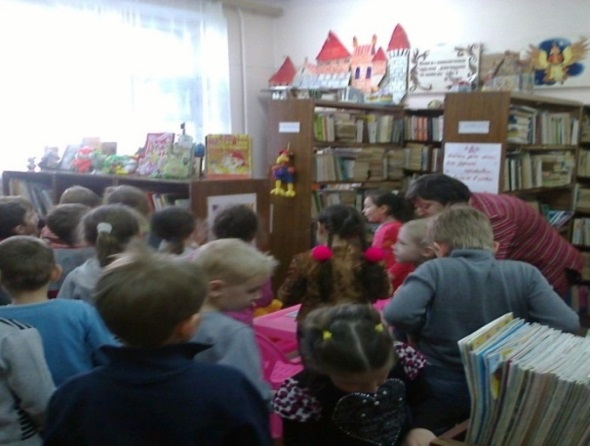 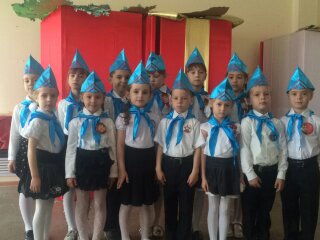 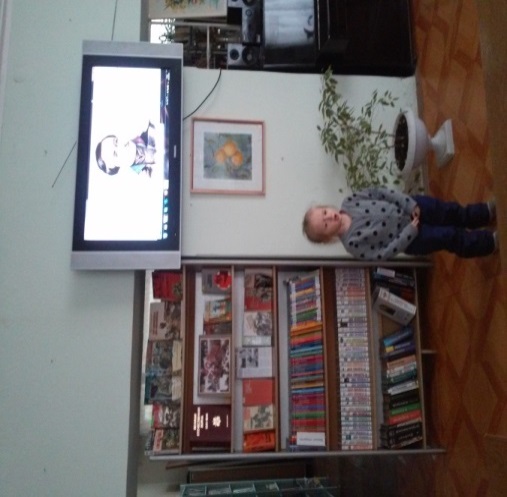 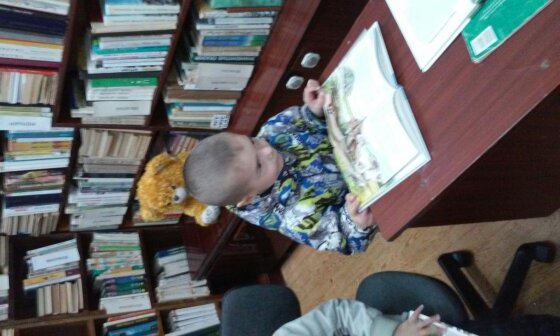 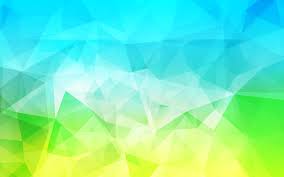 СПАСИБО  ЗА  ВНИМАНИЕ !